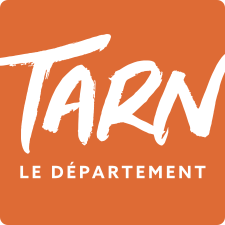 Le planeur, Clé d’entrée pour une aéronautique durable à Graulhet
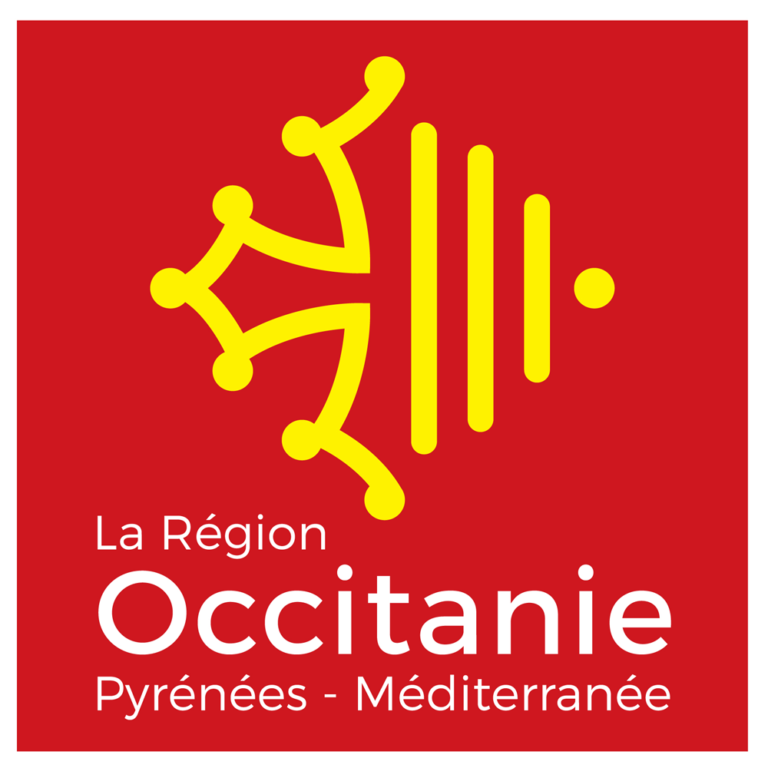 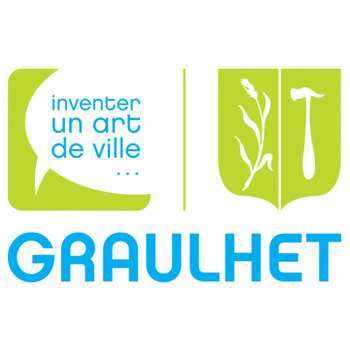 19/12/2024
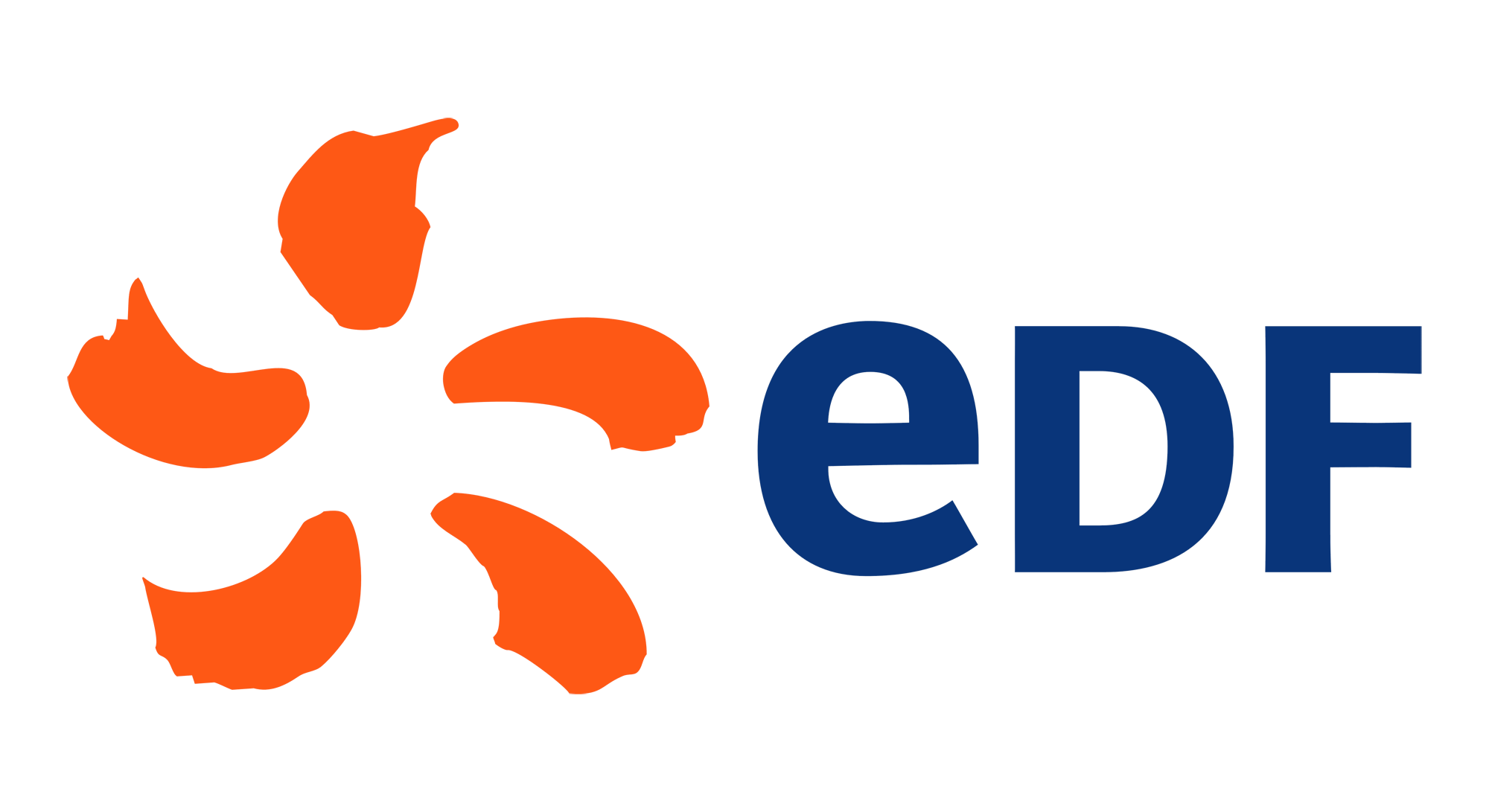 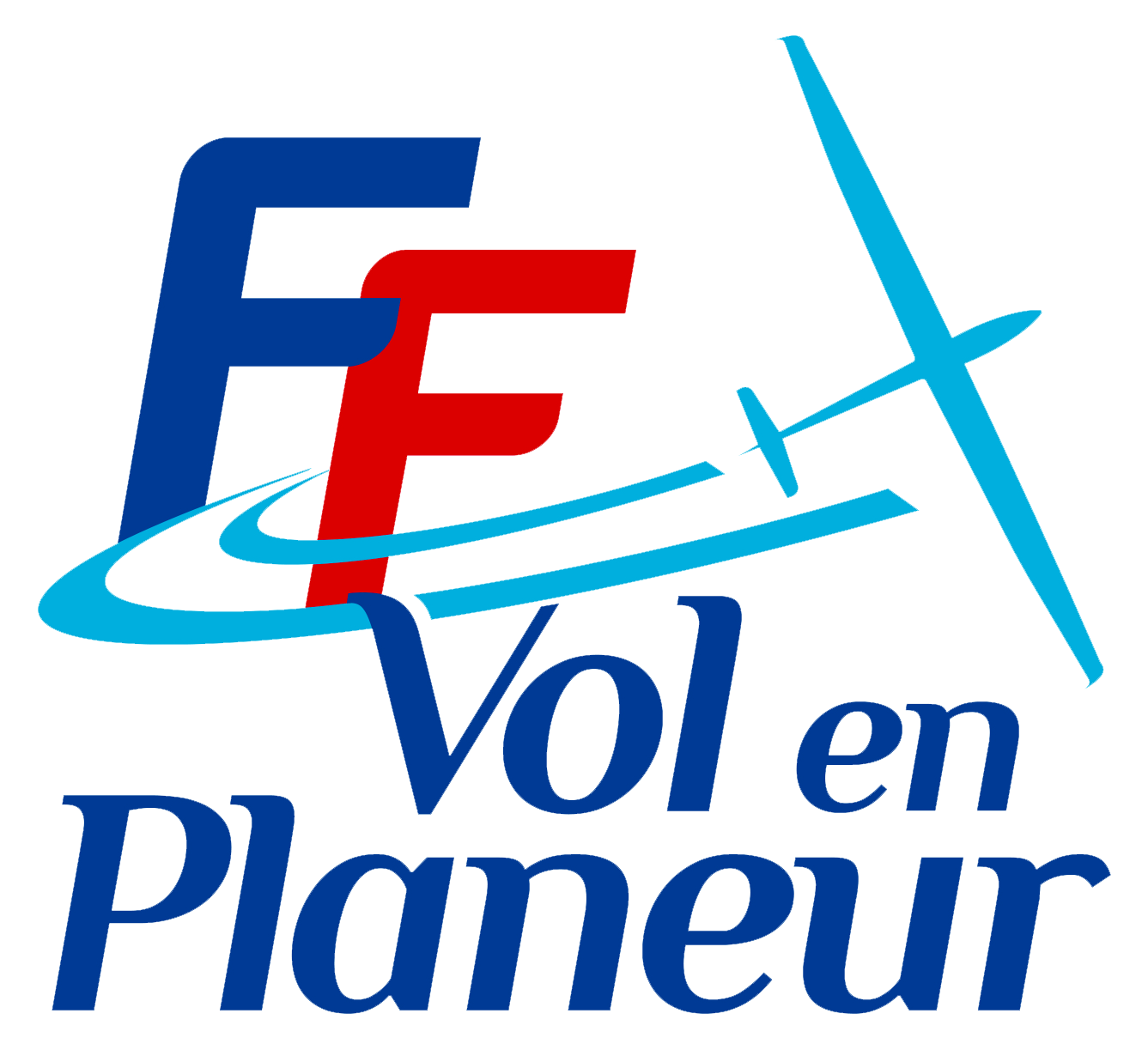 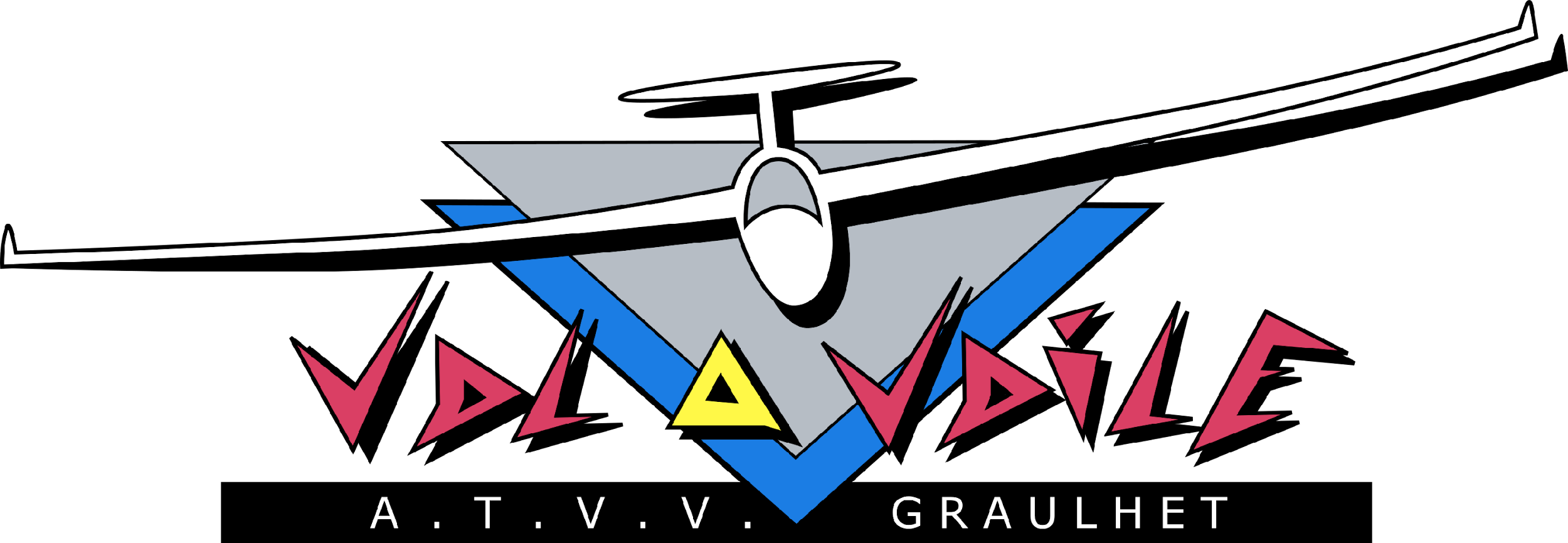 Sommaire
01
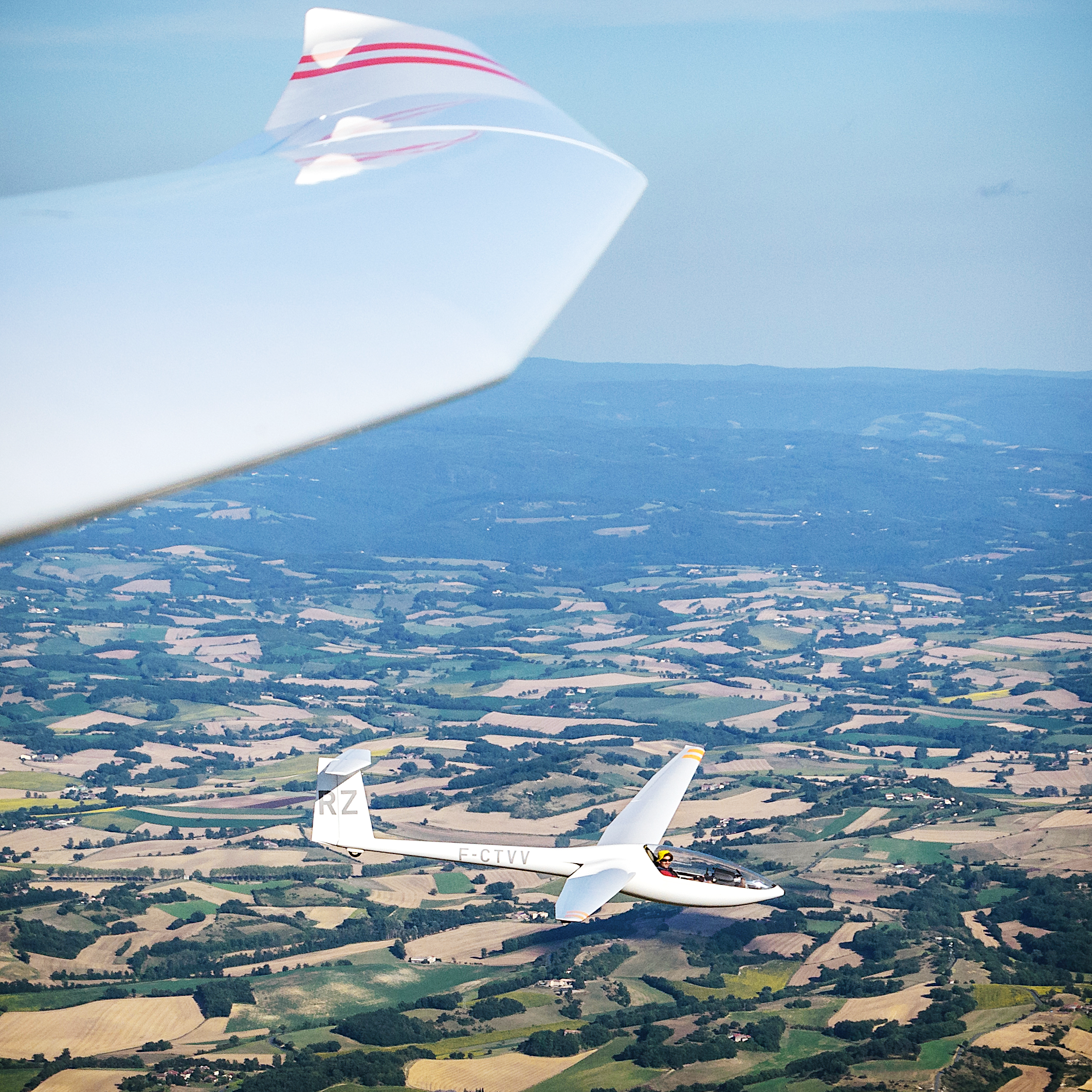 Présentation
02
Notre engagement pour le développement durable
03
Les projets pour un aérodrome durable
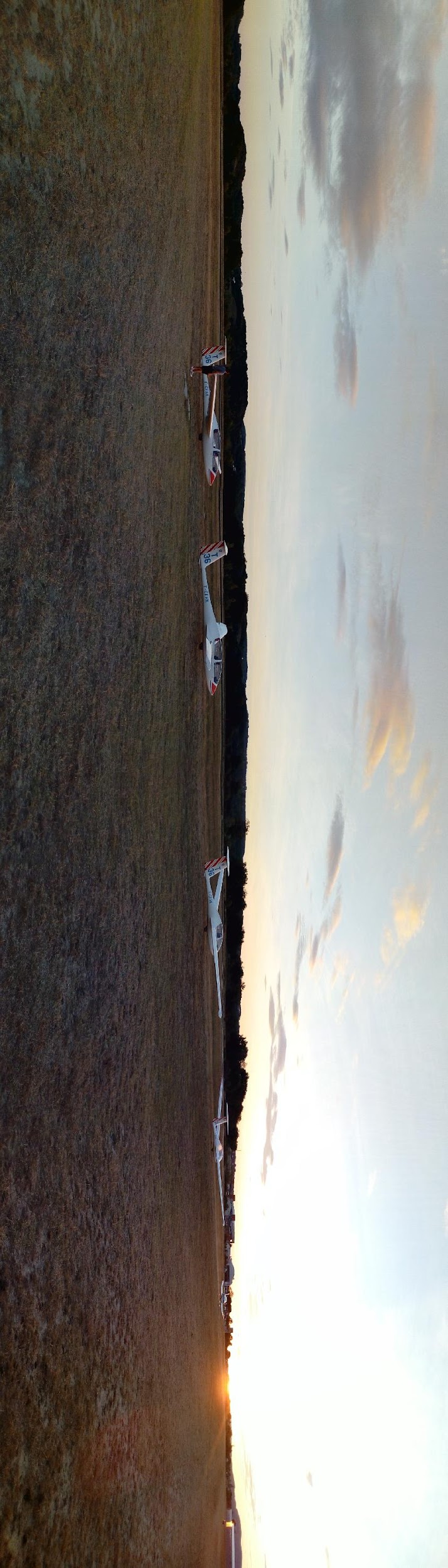 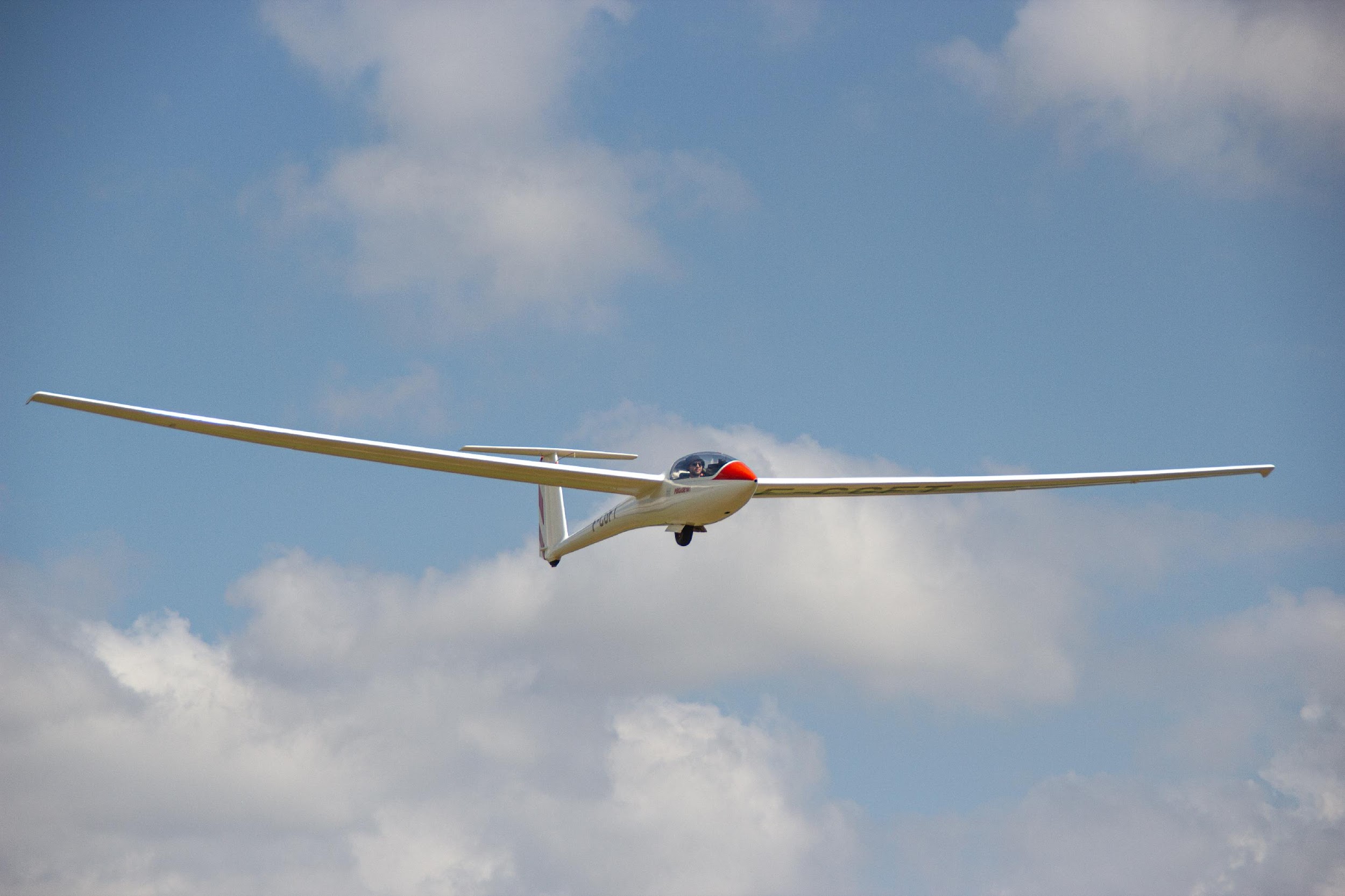 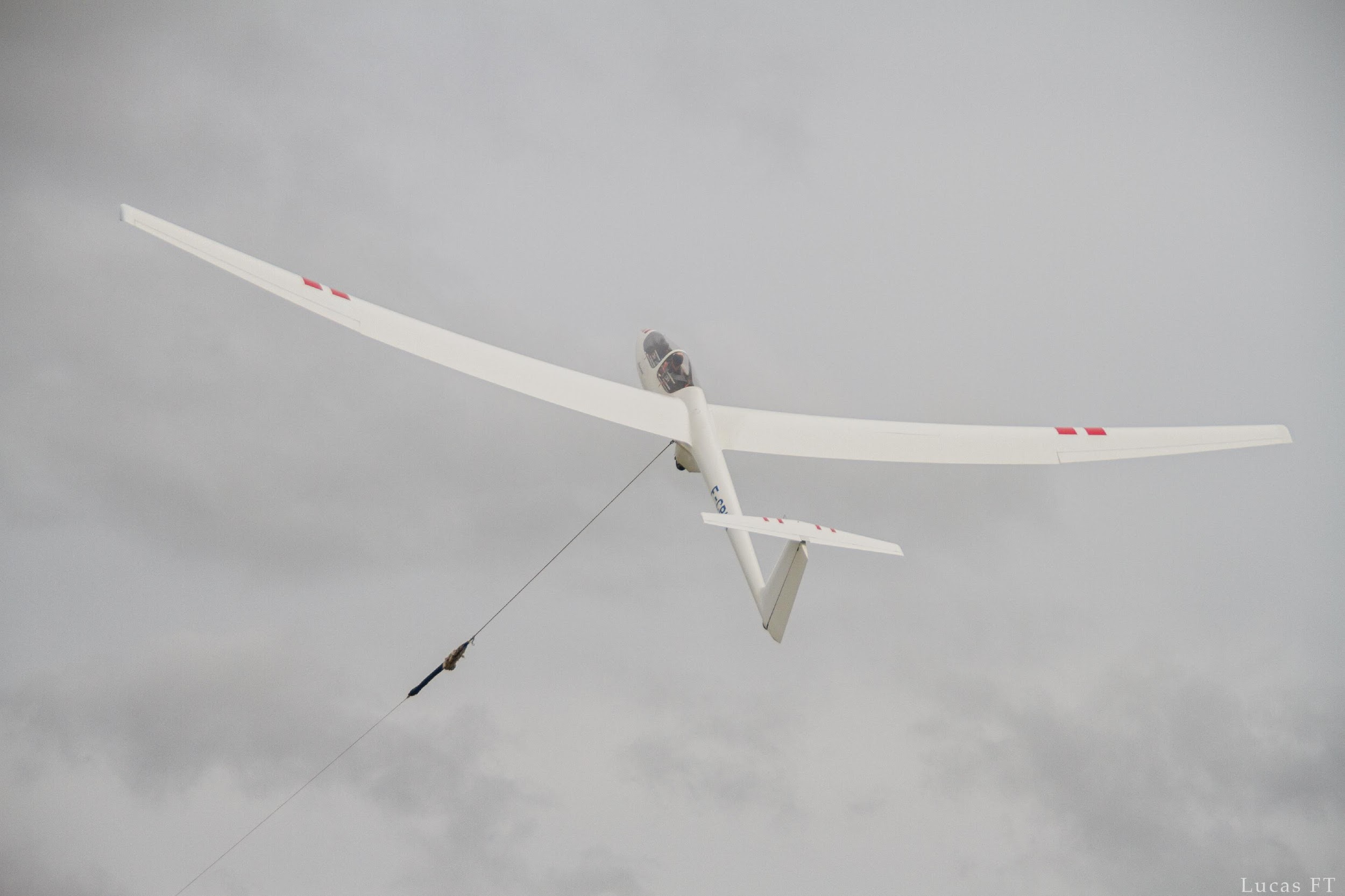 01
Présentation
Le planeur, un sport durable par nature
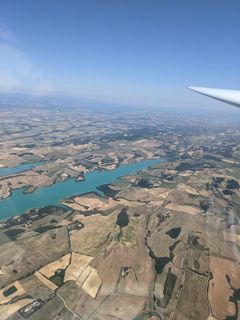 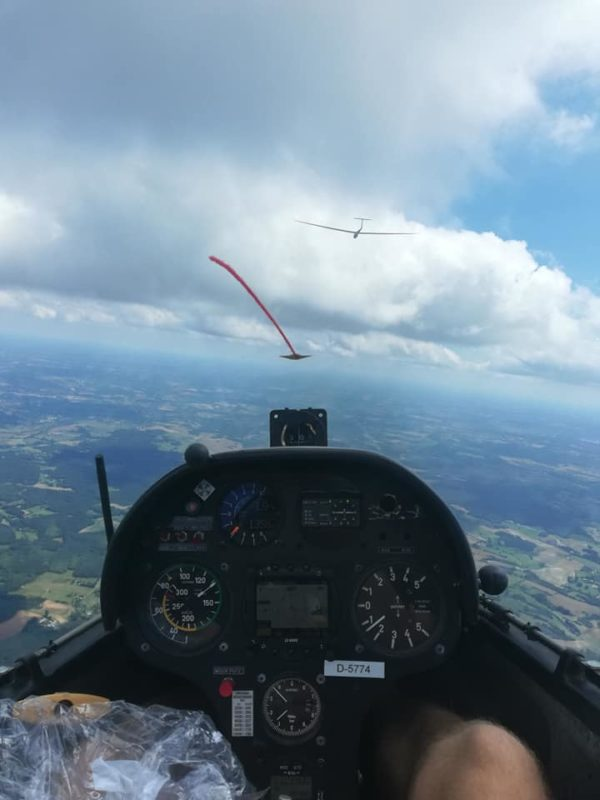 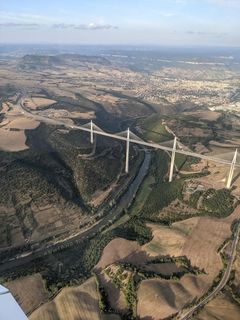 La pratique du Vol en Planeur, ou Vol à Voile, consiste à utiliser l'énergie naturellement présente dans l'atmosphère afin d'effectuer des vols de distance sans motorisation
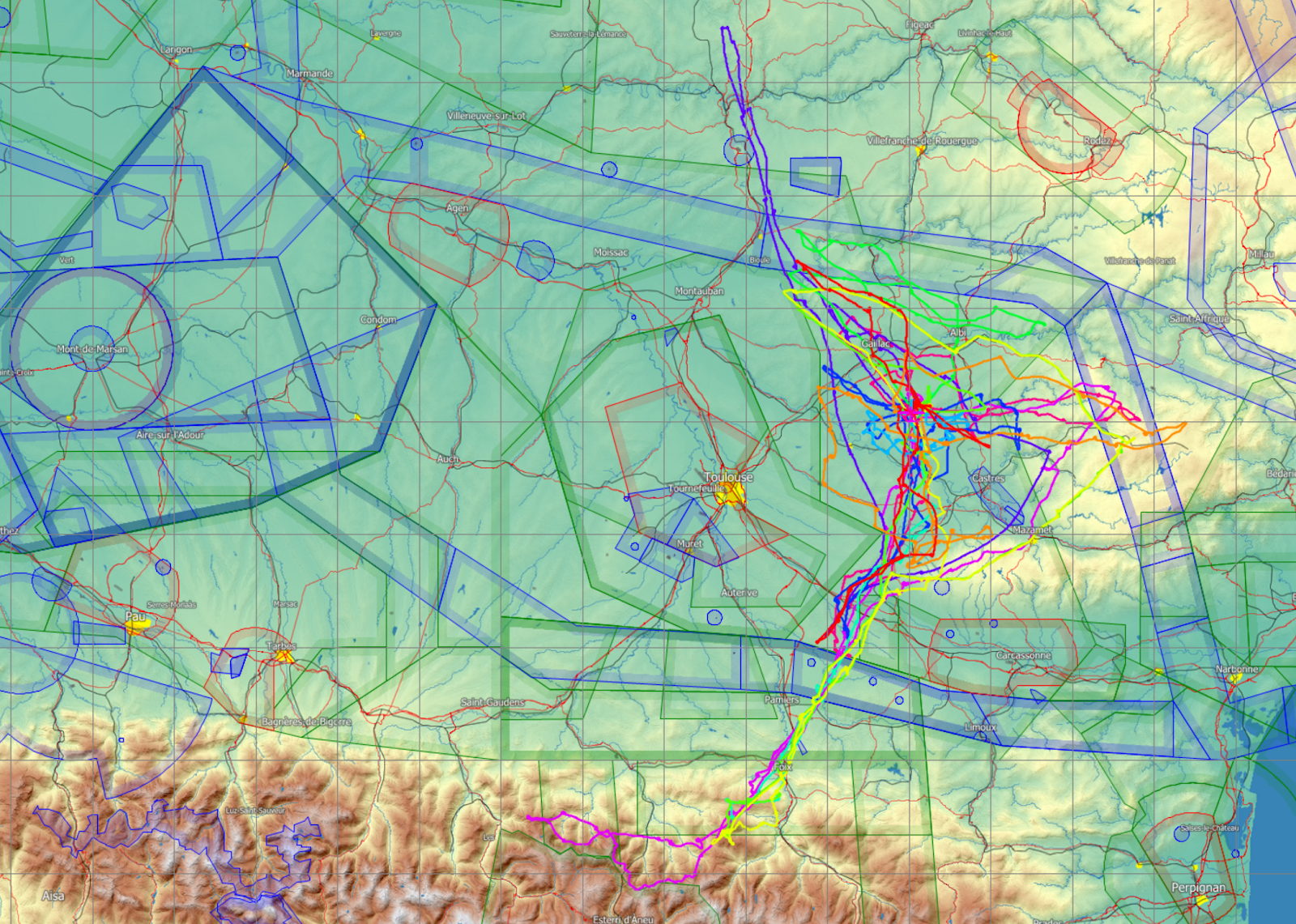 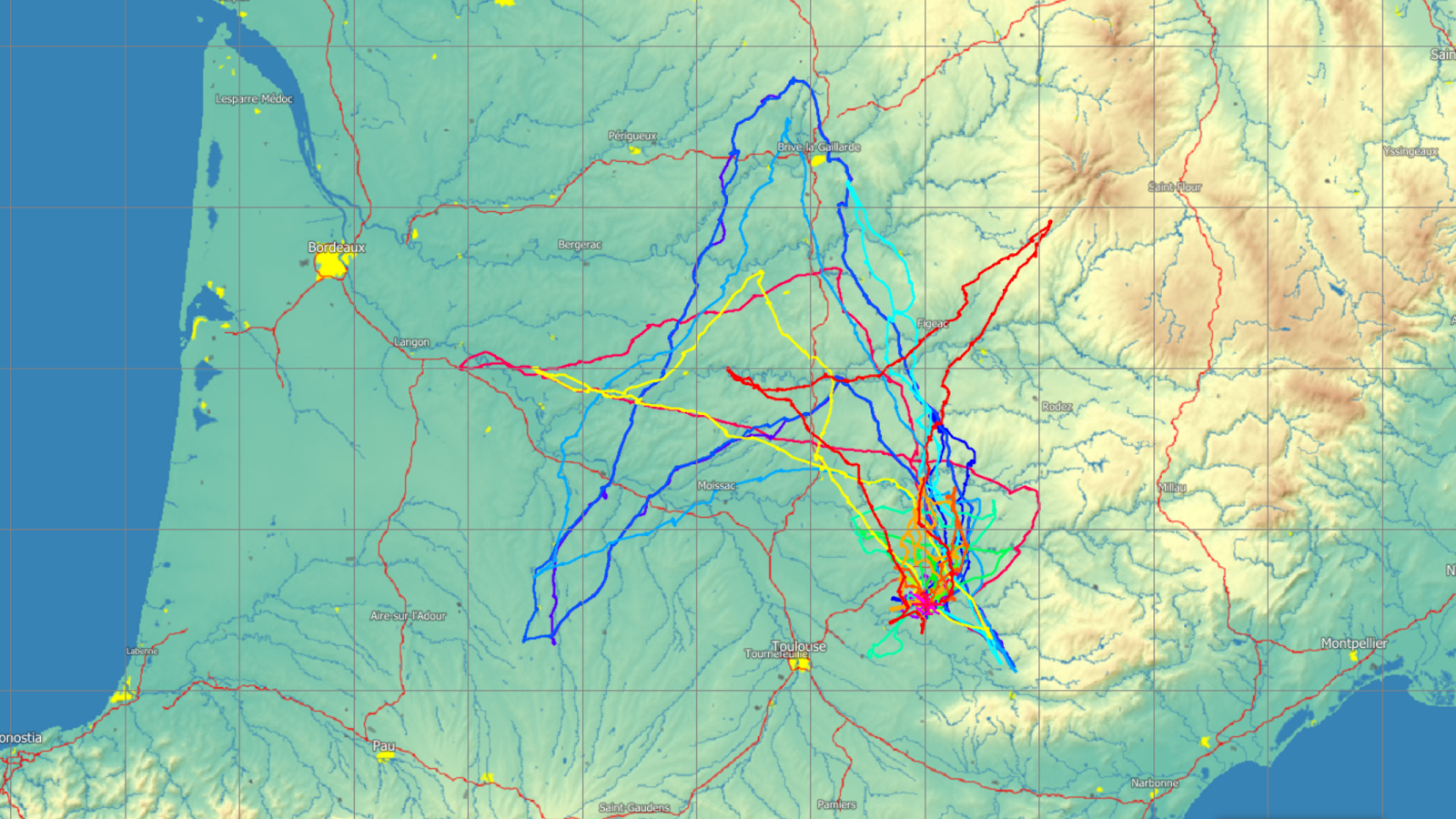 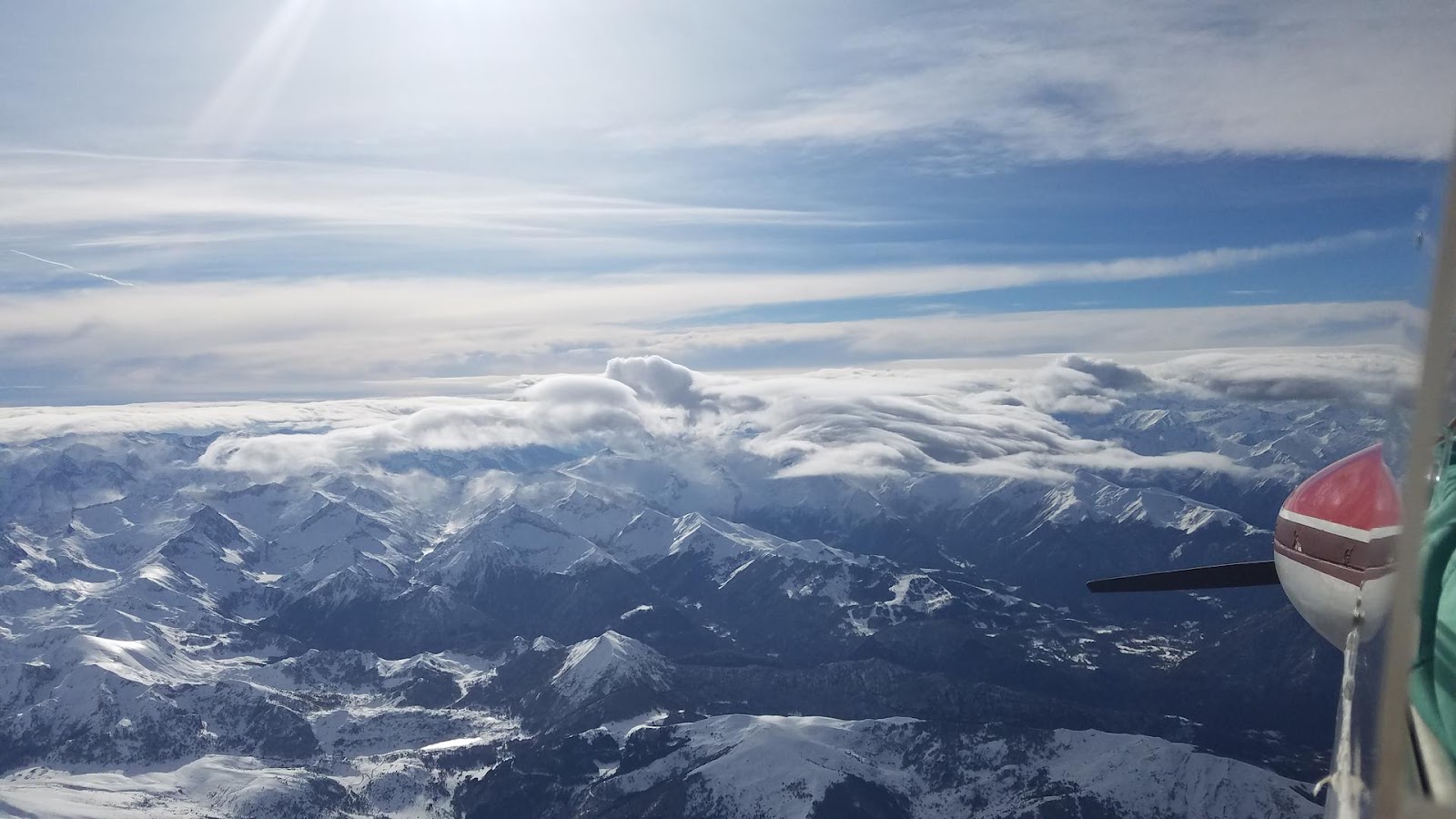 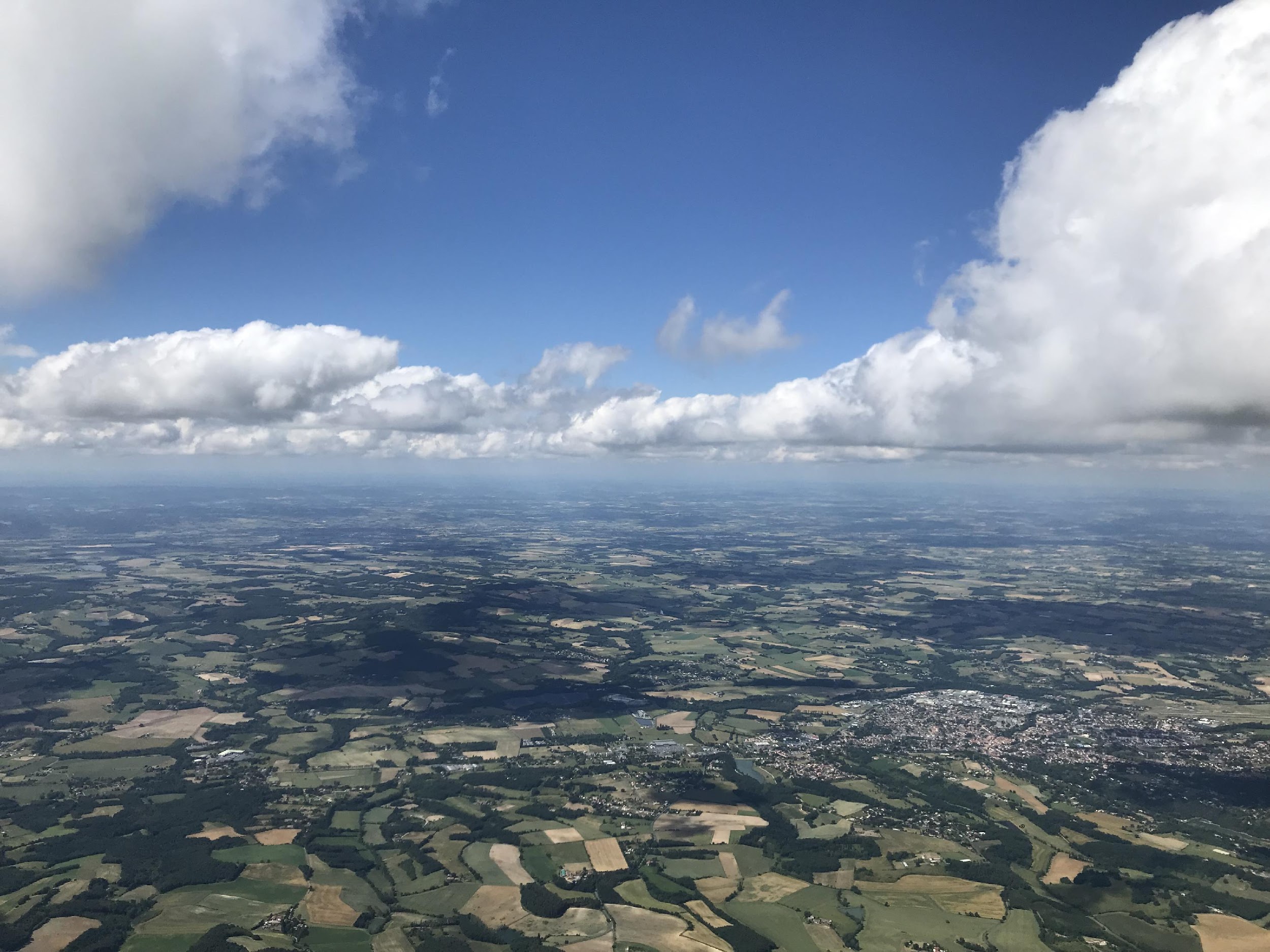 [Speaker Notes: Décollage – au treuil ou par un avion remorqueur 
En compétition ou en loisir 
Voltige ou Distance]
L’ATVV en quelques chiffres
120000km EN CAMPAGNE
Créée en 1981, 
loi 1901
Notre activité 
dans l’année
4000h DE VOL
240 
licenciés en 2021
27 LACHÉS
19 INSTRUCTEURS ACTIFS dont   3 FORMÉS EN 2021
Top 2 national des  clubs formateurs en - 25 ans
SPORT et LOISIR
NOS MOYENS
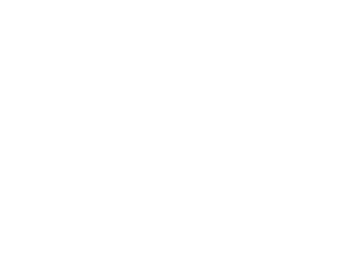 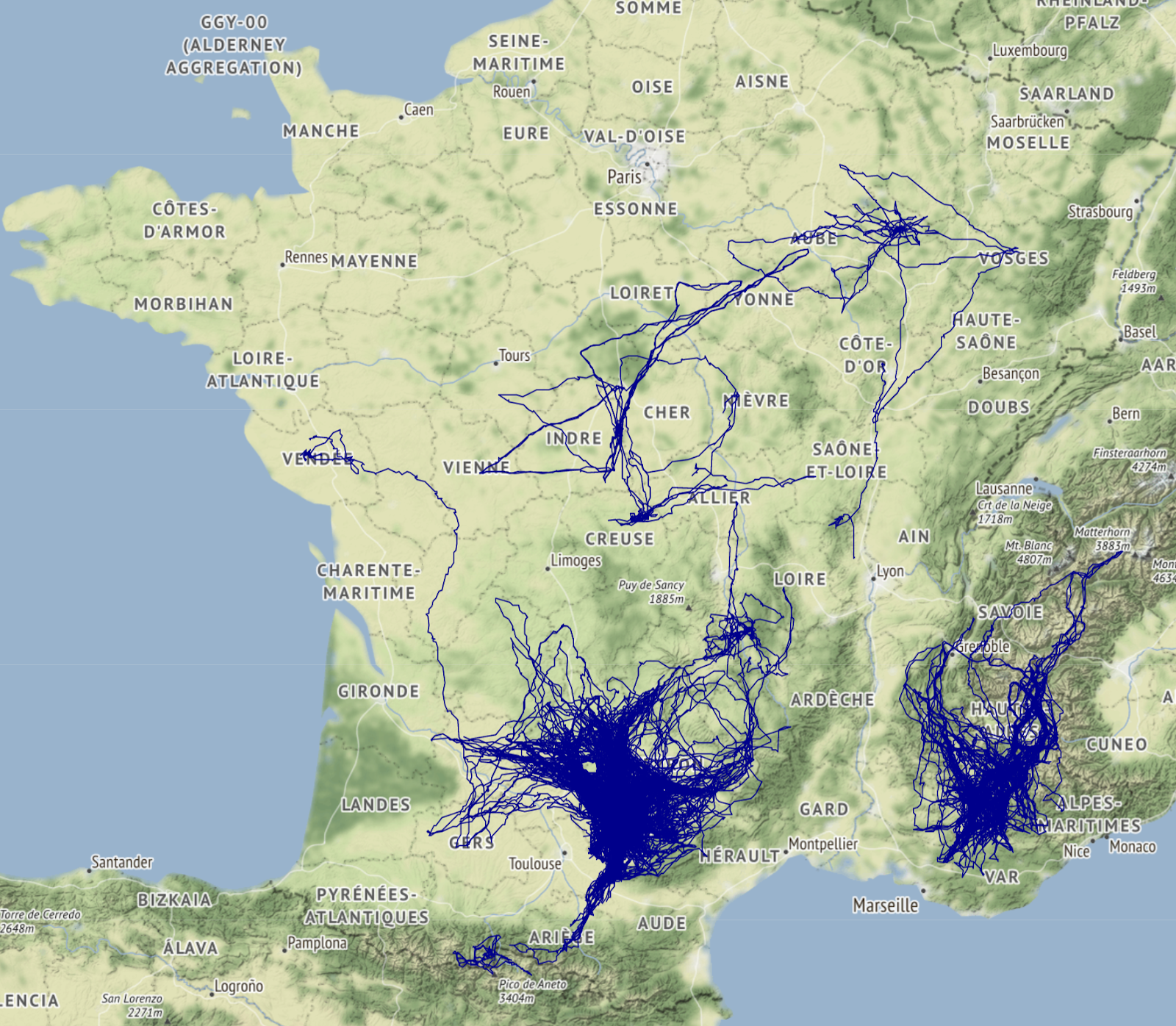 Participation championnat régionaux, France et internationaux

Vols loisirs à travers la France
15 Planeurs
3 Moyens de lancement : 
         1 Avion
         1 ULM
         1 Treuil
Situation aérodrome
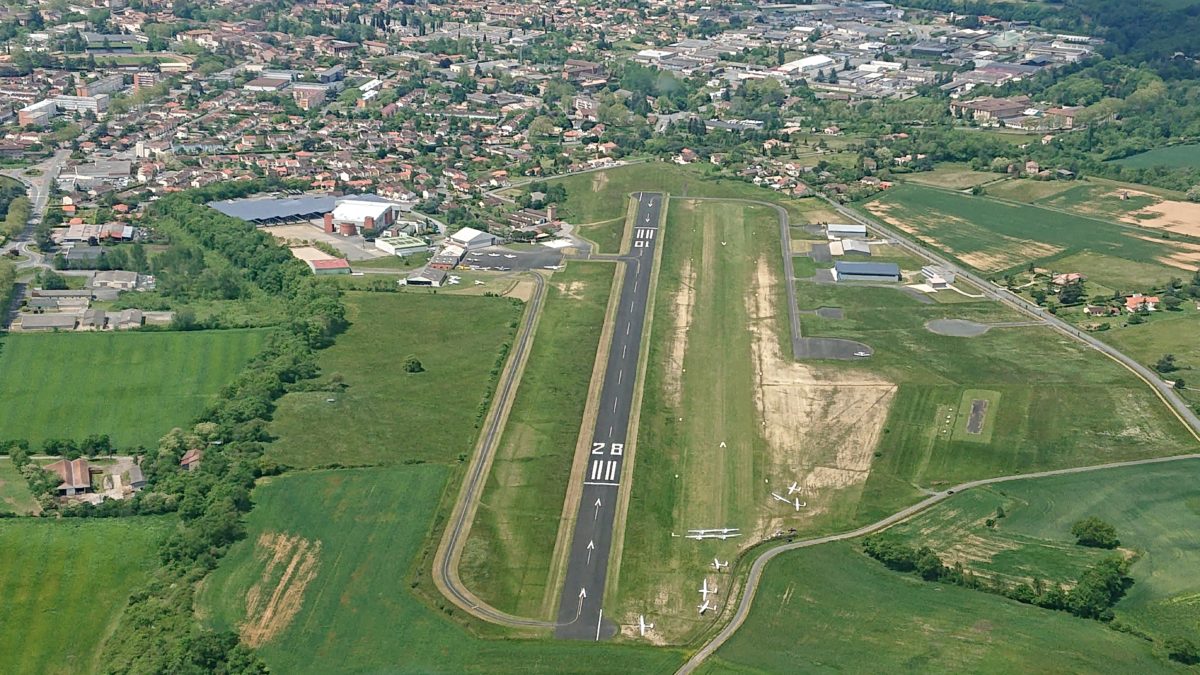 Au cœur de la principale région aéronautique Européenne 

Département du Tarn 

Site aux multi-activités : entreprises, associations (Planeur, Avion, ULM), usagers privés.

Zone de revitalisation rurale

Un patrimoine unique 

Usagers principaux : Association Tarnaise de Vol à Voile, Aéroclub de Graulhet, Aerotec, Réplic’Air, Helibase, ATUlm,.
Un aérodrome avec plus de 100 ans d’histoire
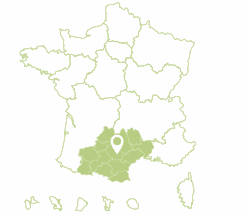 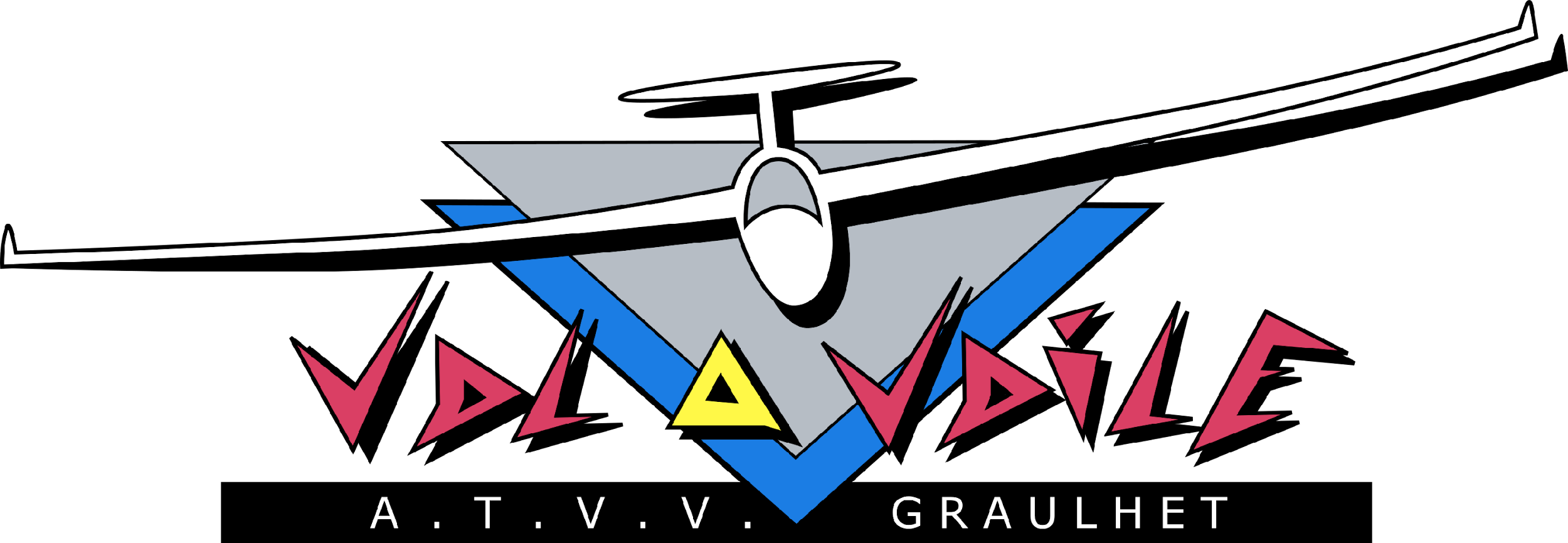 L’aérodrome de Graulhet
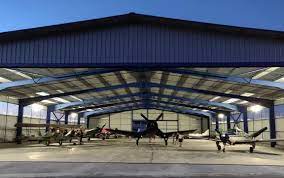 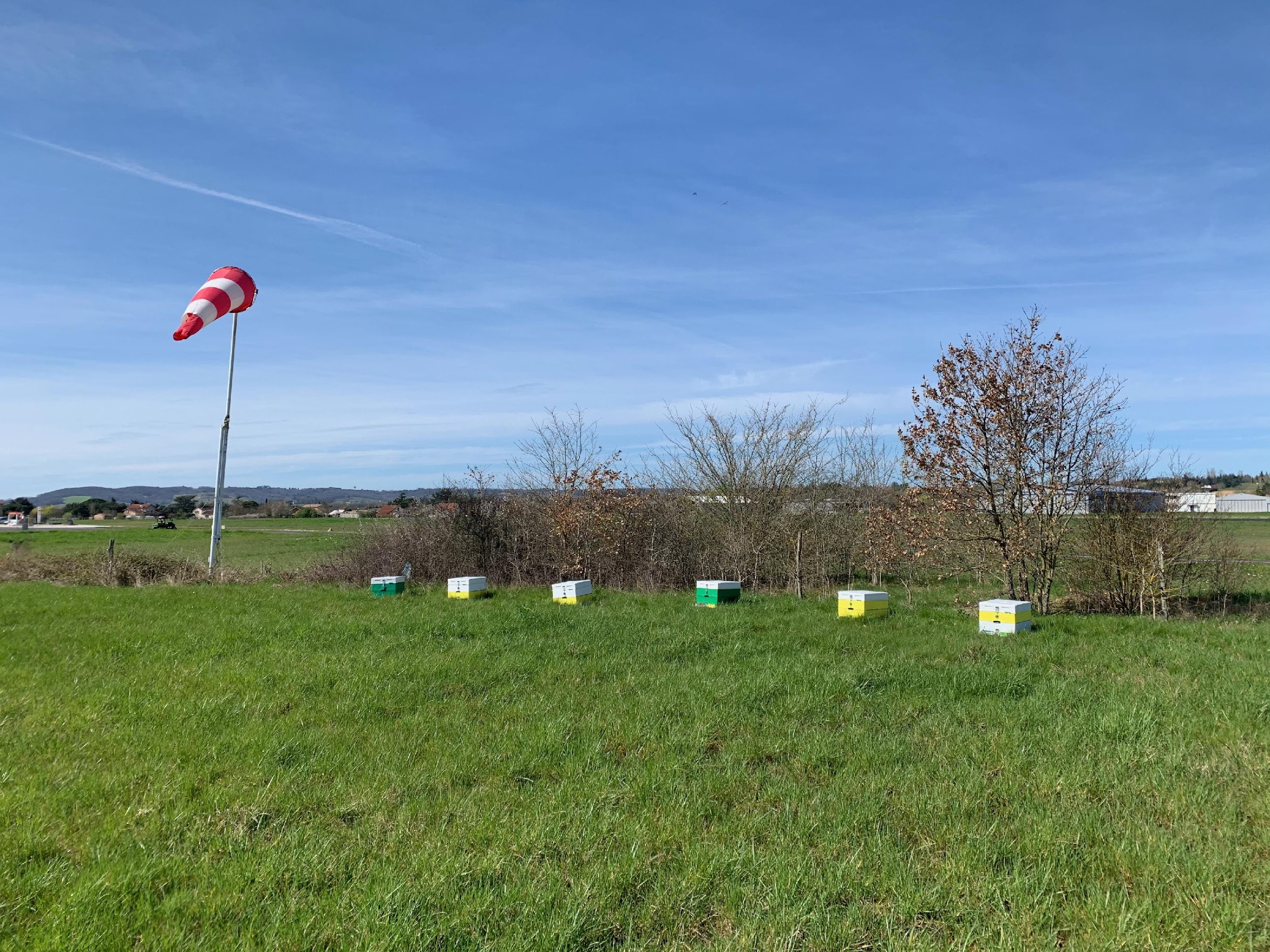 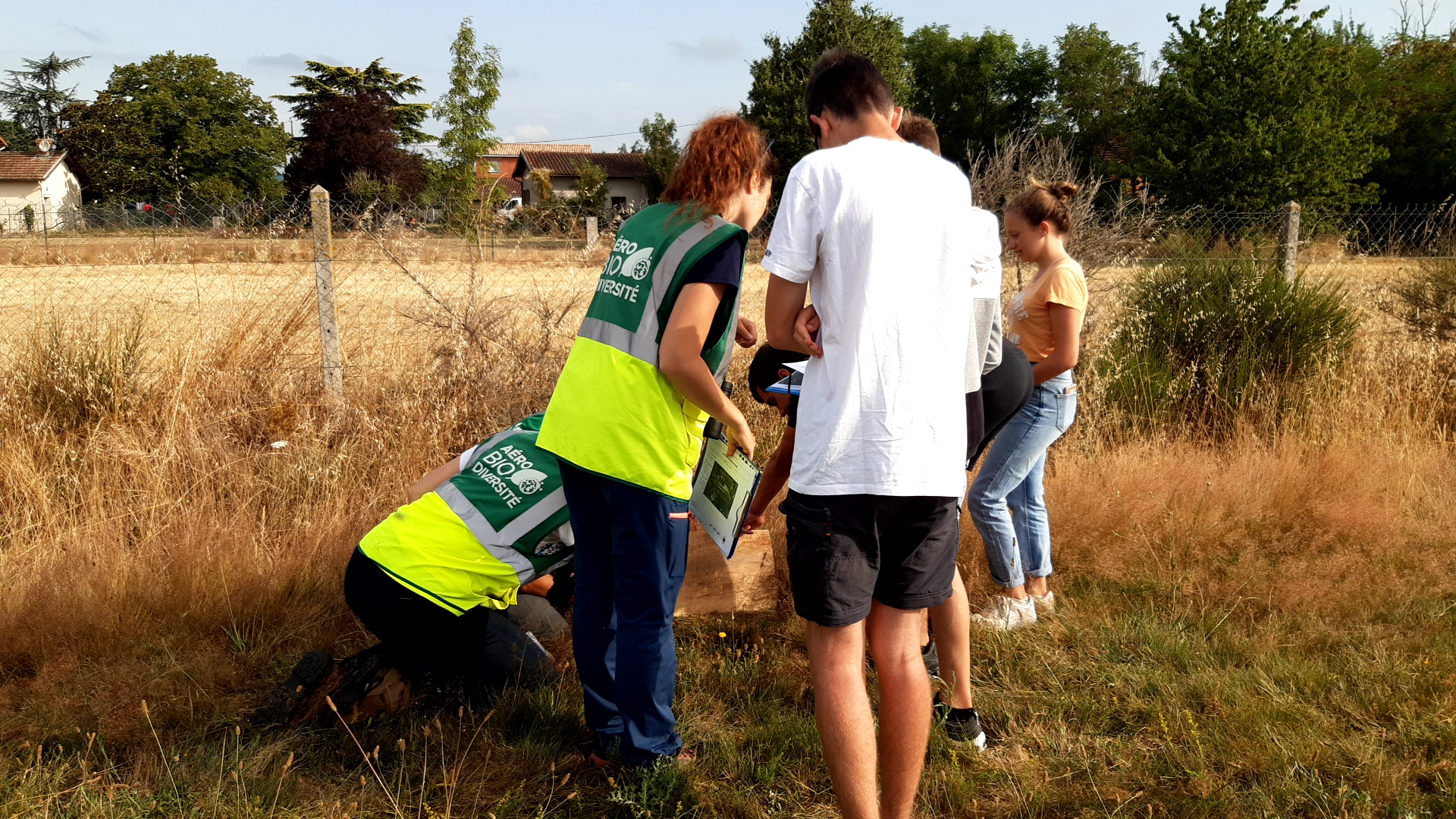 À ce jour : 
Partenariat AeroBiodiversité via Aéroclub
Présence d’un apiculteur 
Panneaux Photovoltaïques sur le hangar de Réplic’air 
Un lien entre passé (Réplicair) et avenir
> 43,6 ha dont 37,5 ha d’espaces verts
Rappel stratégie fédérale
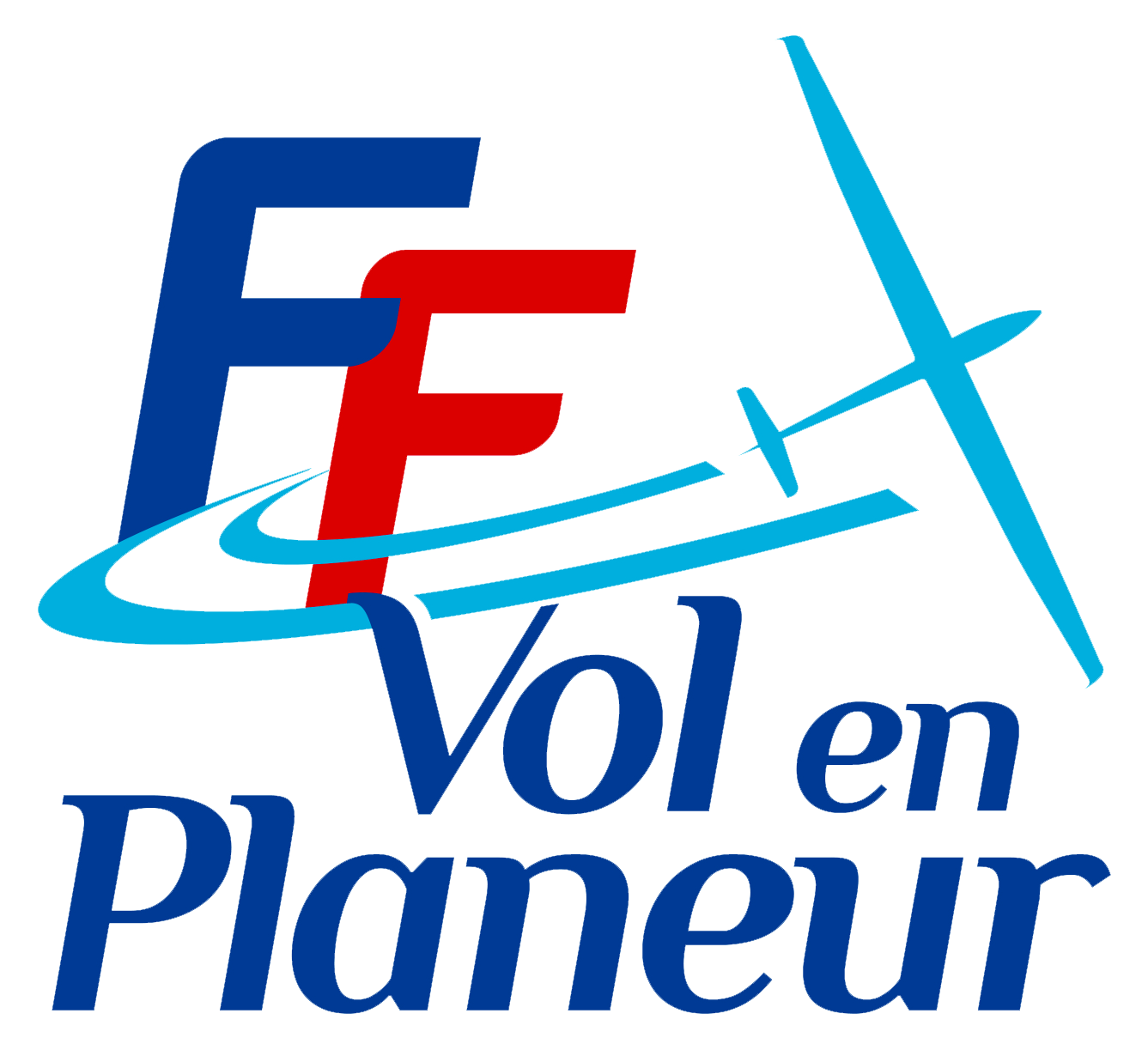 « La FFVP a une responsabilité sociétale à contribuer à la neutralité carbone en fédérant et en mobilisant l’ensemble du mouvement autour de ces enjeux »
Stratégie en 5 axes :
1 - Mettre en avant le rôle social de notre activité
2 - Diminuer notre empreinte environnementale et notre dépendance énergétique
3 - Impliquer l’ensemble des pratiquantes et pratiquants en proposant des initiatives concrètes de formation et d’accompagnement
4 - Valoriser les atouts du planeur via une stratégie de communication dédiée
5 - Stimuler la recherche et les innovations
Source : Le CNVV Saint-Auban, aérodrome durable, Réunion EDF/FFVP. Mardi 5 octobre 2021
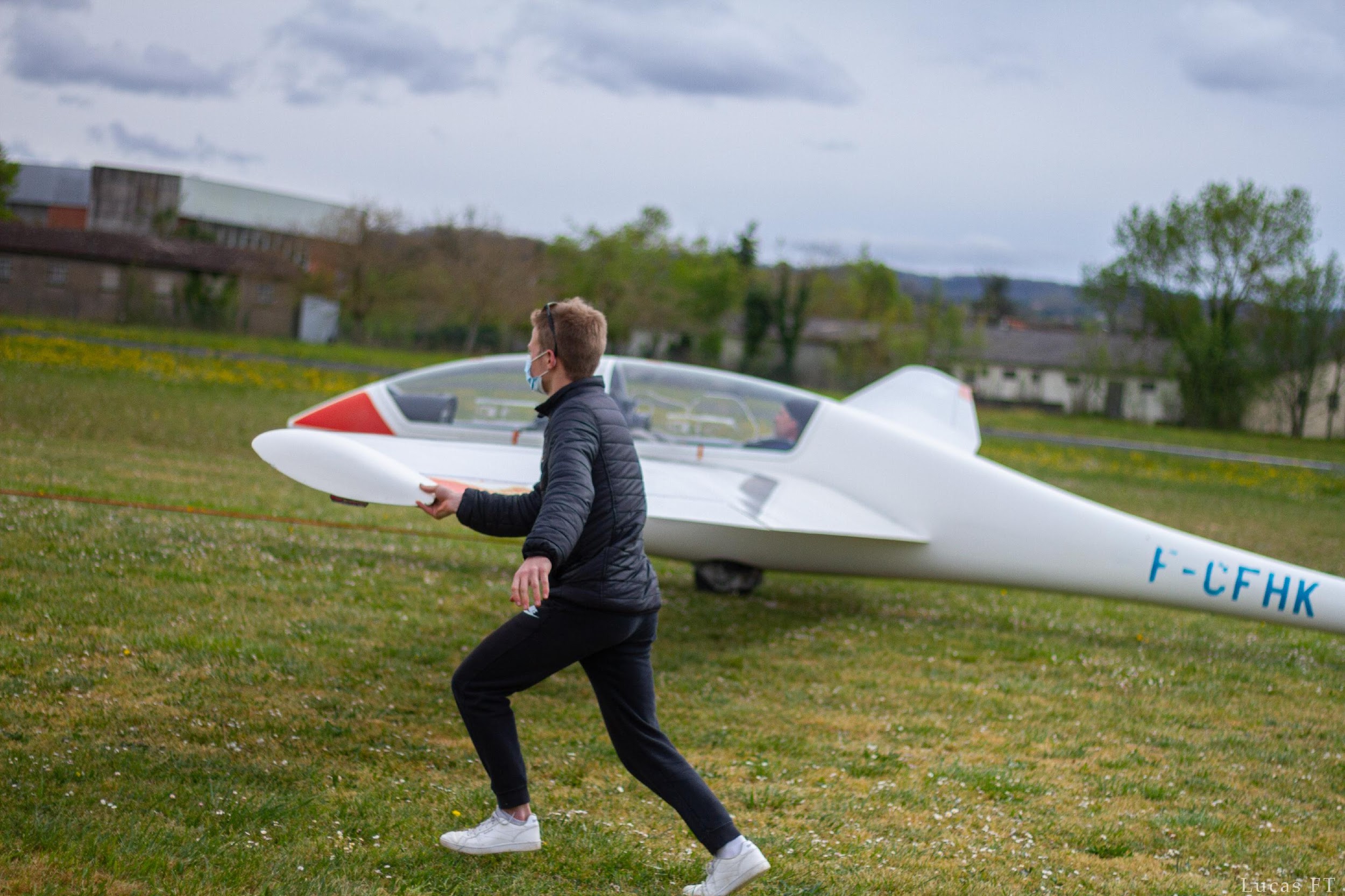 02
Des engagements durables sur 3 domaines d’action
Plan économique
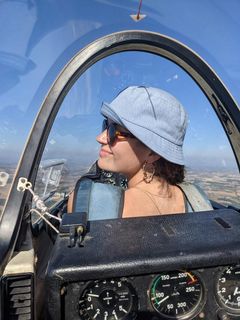 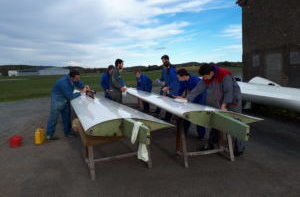 Nos engagements
Plan social
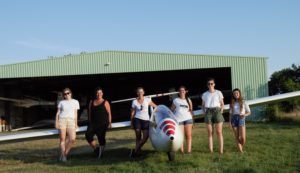 Plan environnemental
Plan social
Nos actions à ce jour
Favoriser l’engagement des jeunes
Engager dans des actions vers des publics cibles
Promouvoir des métiers de l’aéronautique
Participer à la vie de la cité
Contrats service civique 
Stages ouvriers
Investissement associatif (encadrement, atelier, treuil)
Vols découverte de personnes en situation de handicap (Ose Isae, CDOS)
Actions vers les féminines ( 60 vols par an : « Ca plane pour elle »)
Prévention et autonomie des séniors
2 conventions BIA 
Vols découvertes BIA (50 vols par an)
60 % des jeunes vont vers des métiers aéronautiques dans une région qui est aéronautique 
Partenariat ISAE-Supaéro
Participation aux évènements locaux avec le simulateur 
Echanges avec les riverains 
Prix attractifs locaux
Plan économique
Nos actions à ce jour
Créer de l’emploi
Participer à l’économie locale
Organiser des évènements
Organisation championnats / rencontres grandes écoles 
Participation Meeting aérien
Attractivité pour la ville de Graulhet et le département du Tarn 
70 semaines de stages sur Graulhet 
Venue de clubs extérieurs
Collaboration avec des entreprises locales
Emploi saisonnier

Emploi à plein temps attendu
Plan environnemental
Nos actions à ce jour
Proposer un sport aérien peu polluant
Réduire nos émissions de bruit
Sensibiliser les pilotes
Créer des partenariats
4000h de vol planeur pour 300h de moteur 
Prise en compte de l’enquête bilan carbone fédéral
Intégration de l’environnement dans la formation 
Tri sélectif 
Plateforme de covoiturage
Dialogue avec les riverains 
Test treuil 
Hélice et échappement
Aérobiodiversité
Ruches sur l’aérodrome
Bilan environnemental FFVP
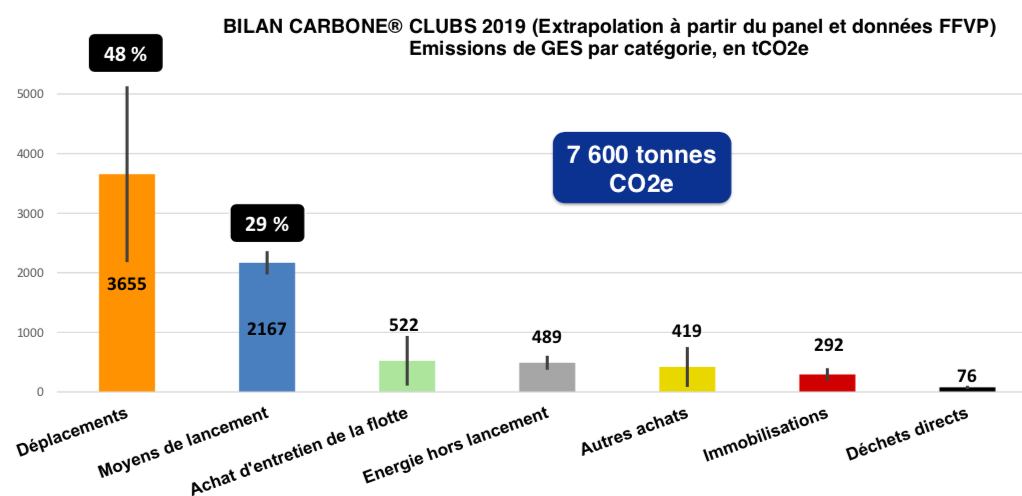 Source : Webinaire Présentation du Bilan Carbone fédéral 2021
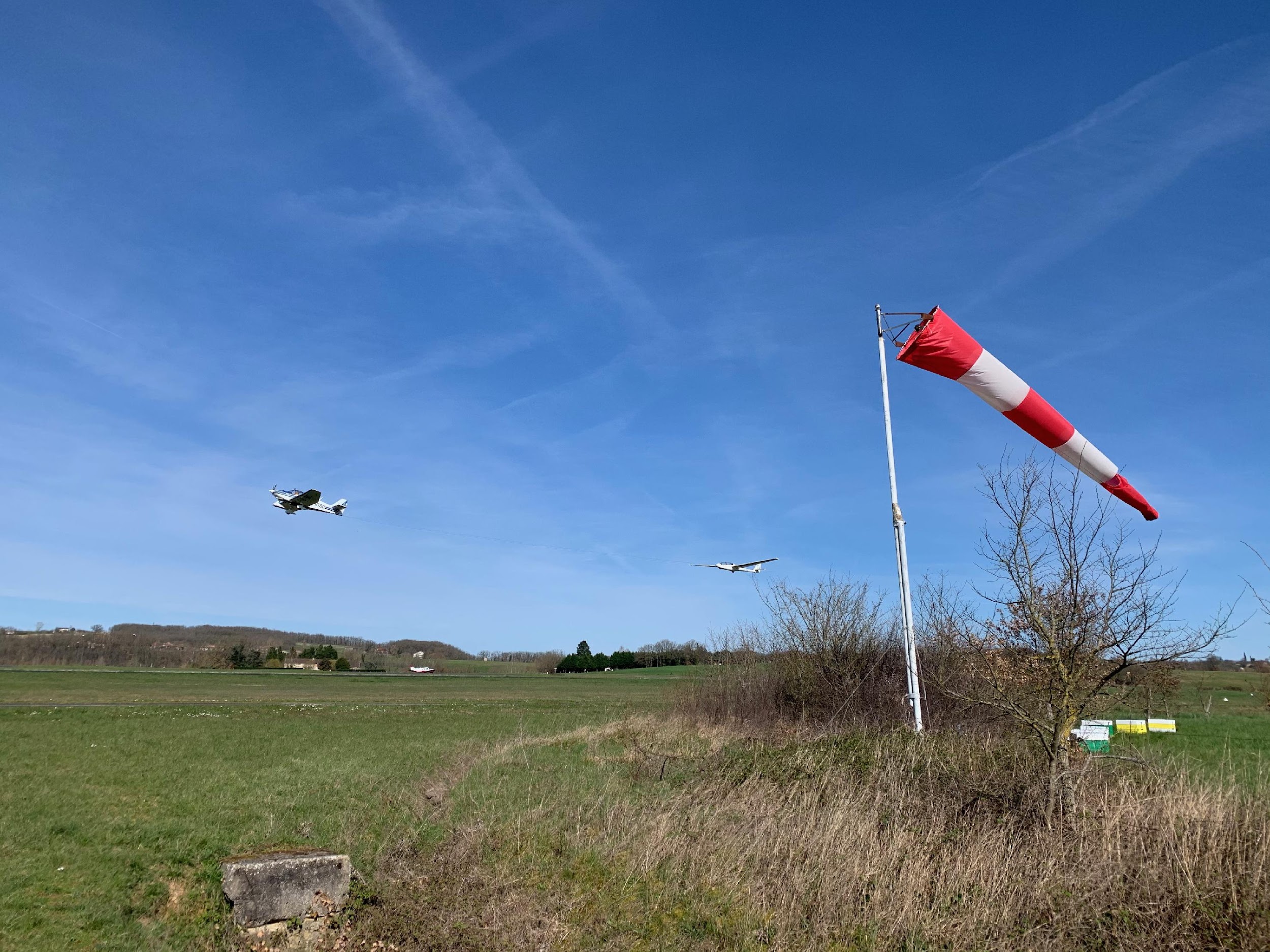 03
Les projets
Un horizon durable pour l’aérodrome
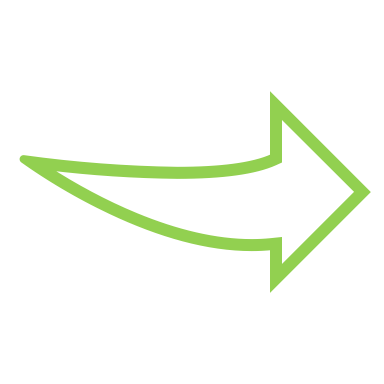 Des projets horizon 2023 : 
Panneaux Photovoltaïques
Doublement hangar et électrification 
Treuil électrique
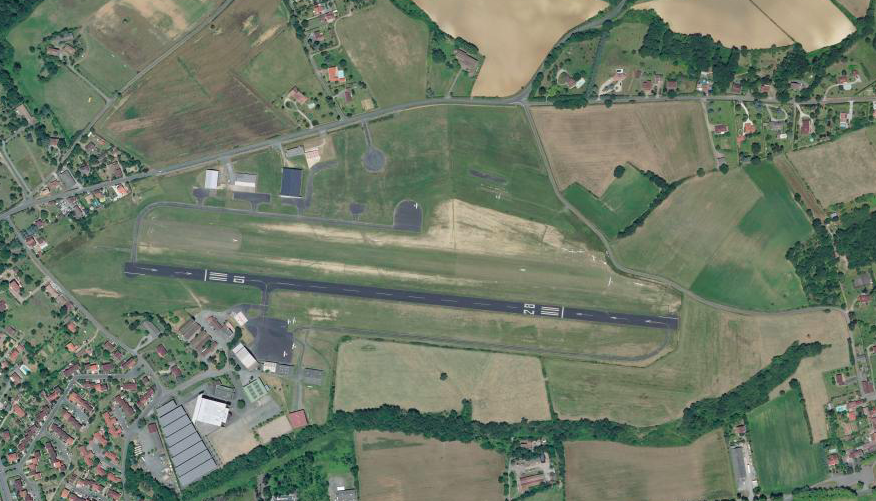 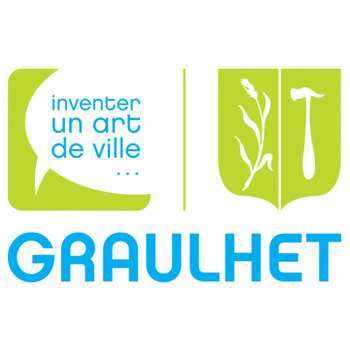 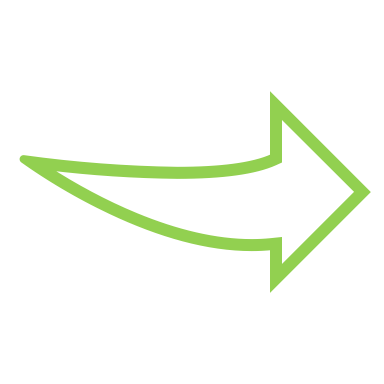 Horizon 2024 :
 
Création d’un sentier pédagogique  
Avion remorqueur électrique
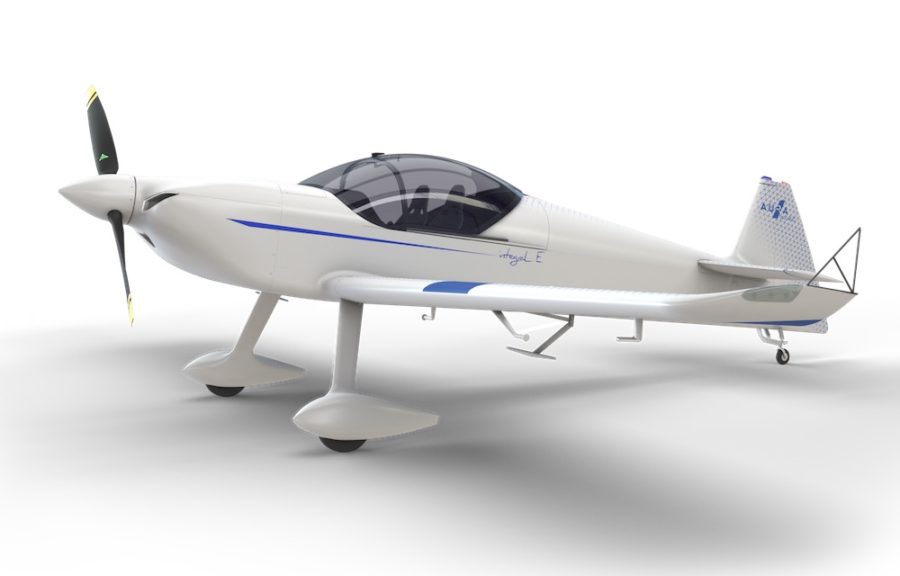 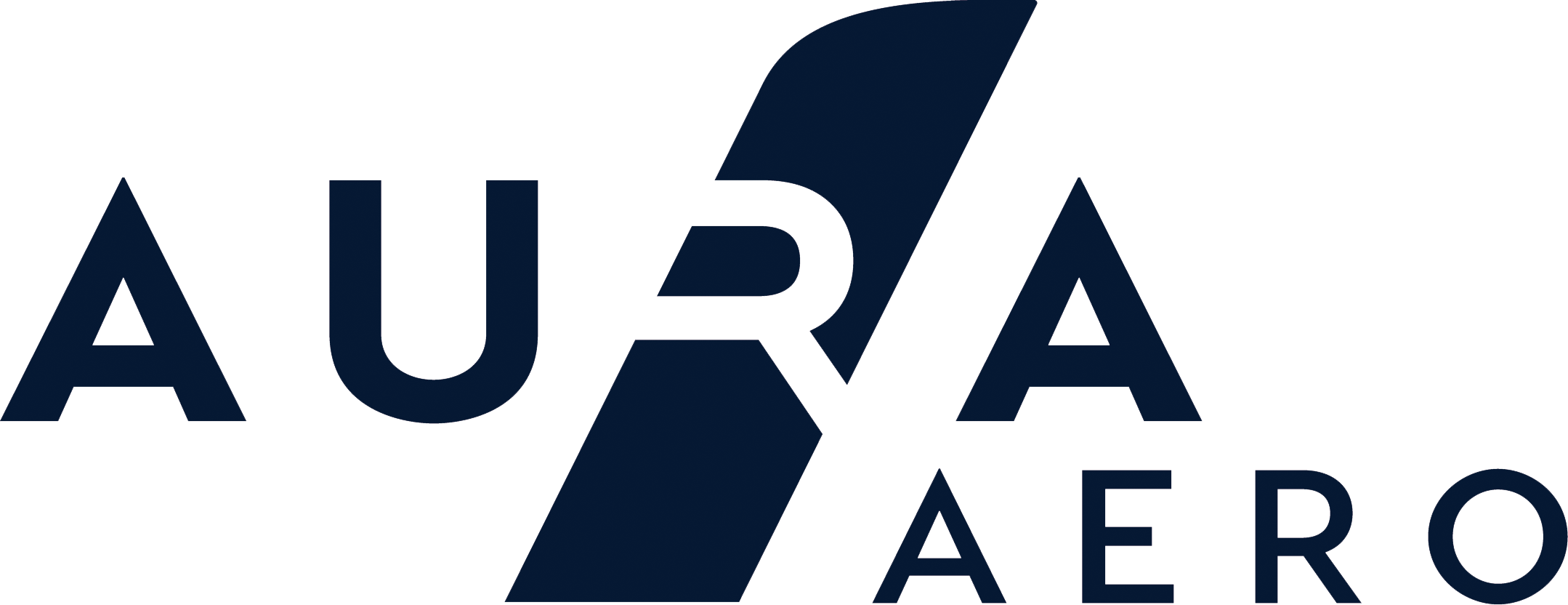 Des projets pour un avenir plus durable
Nouvel hangar
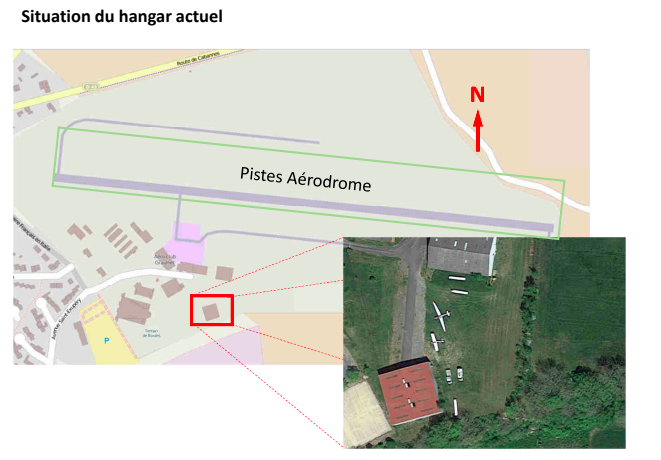 Photovoltaïque (1800 m2)
Doublement hangar 
Local technique : Amélioration de la performance thermique
Projet validé horizon 2023

                       Commune de Graulhet
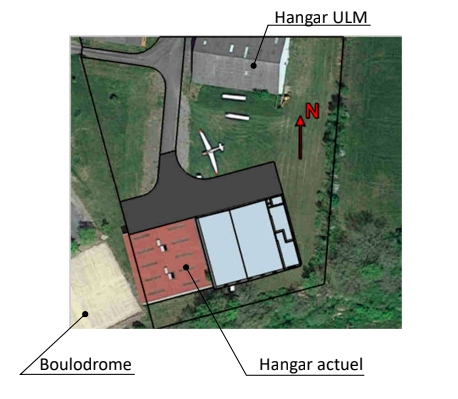 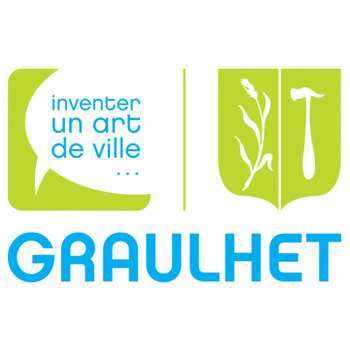 Des projets pour un avenir plus durable
Des nouveaux moyens de lancement électrique
Projet validé printemps 2023

	Support FFVP




	       Budget participatif Tarn



	       Aide équipement Région ?
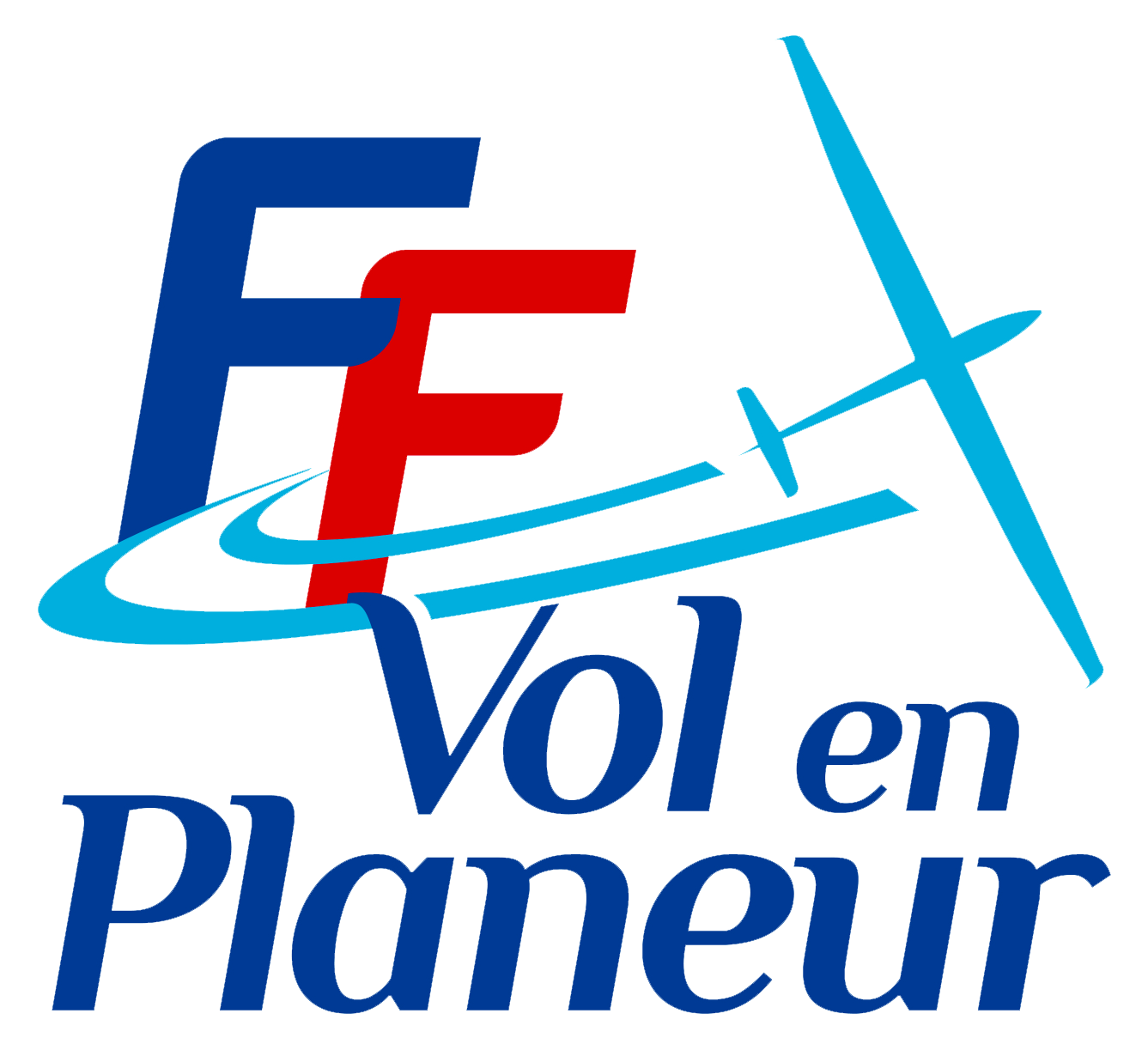 o Treuil électrique
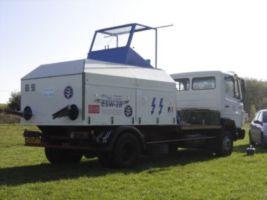 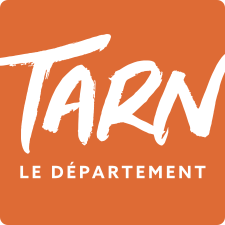 OBJECTIFS pour l’ATVV : 

🡪 Formation : diversification 
🡪 Réduction des nuisances 
🡪 Réduction des rejets CO2
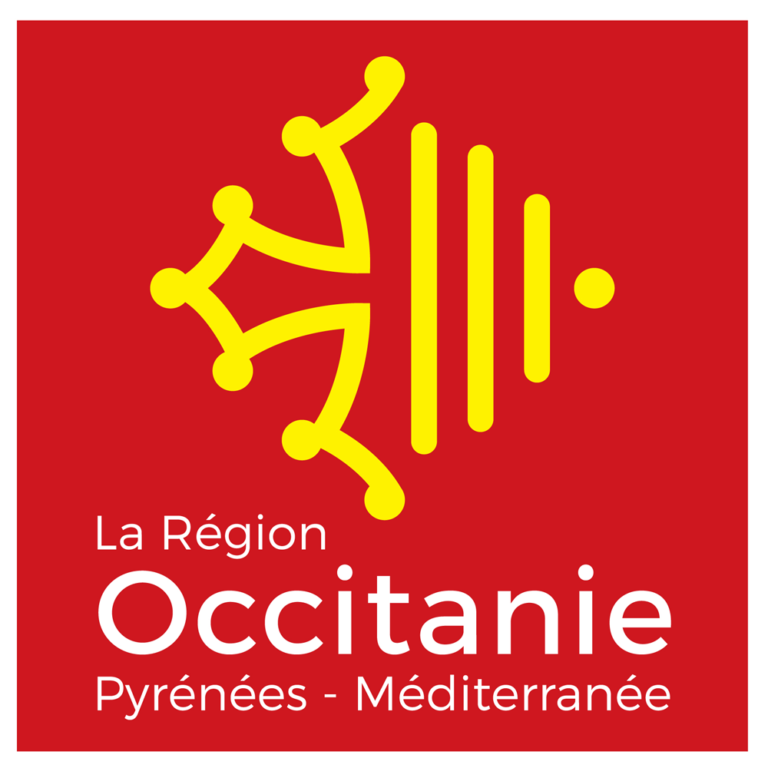 [Speaker Notes: L’ATVV est composé à 60% de juniors 
L’ATVV est dans le top 3 national pour la formation 
Le treuil est un moyen de lancement économique 
Le treuil permet de diversifier l’activité : tarifs adaptés vers publics ciblés, entrainement par météo peu favorable, initiations]
Des projets pour un avenir plus durable
Des nouveaux moyens de lancement électrique
Projet ATVV horizon 2024

Projet comité régional planeur
o Avion remorqueur électrique
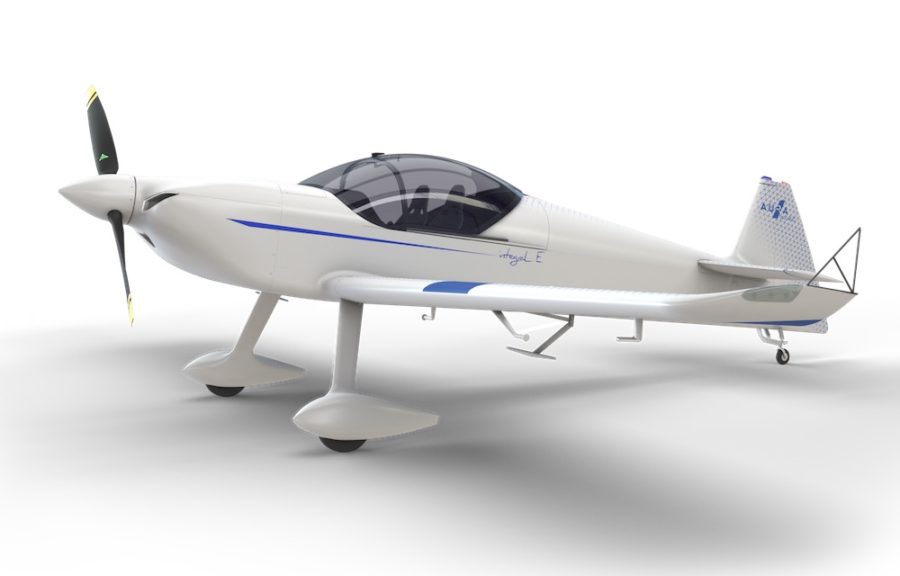 OBJECTIFS pour l’ATVV : 

Réduction des nuisances 
Réduction des rejets CO2
Maintien activité aérotractée  
Innovation collaborative avec Aura
Intrégral E, AURA AÉRO
[Speaker Notes: AURA AÉRO constructeur aéronautique toulousain digital et éco-efficient]
D’autres projets à venir ?
🡪 PV hangar ACG et autres?
Locaux ATVV basse émission?
Des systèmes électriques d’avenir 
Avion école électrique  (ACG)?
Accueil aéronefs électriques extérieurs
1 planeur FES* ?
*Front Electric Sustainer
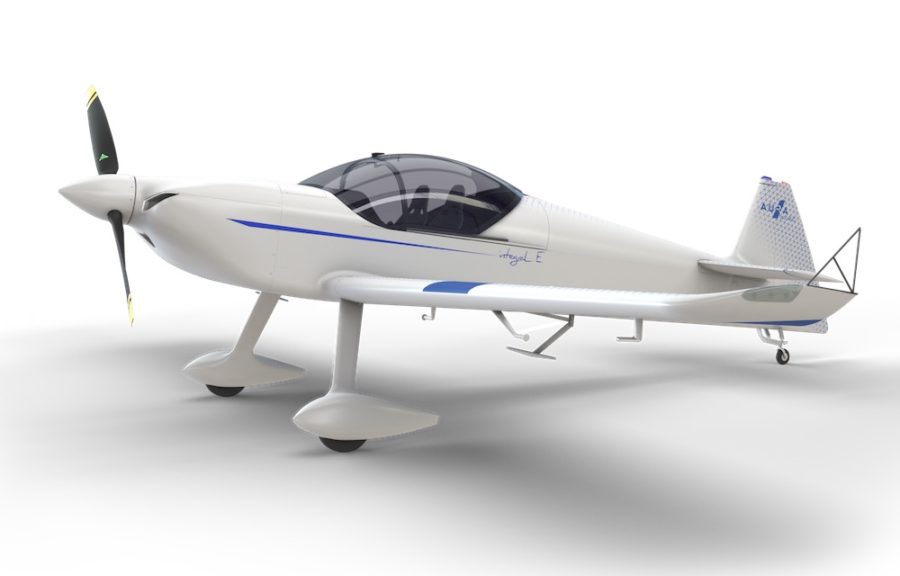 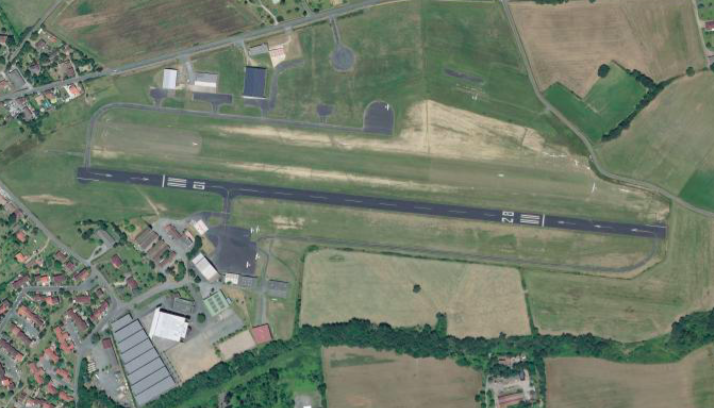 Intégral E, Aura Aéro
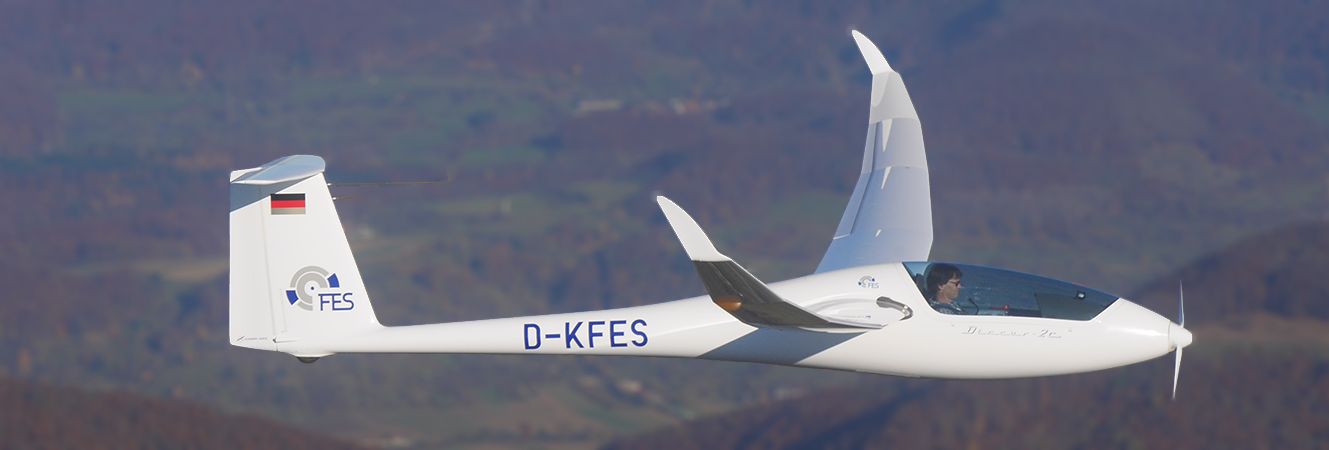 Discus 2cFES, Schempp-Hirth
Créons ensemble un horizon durable
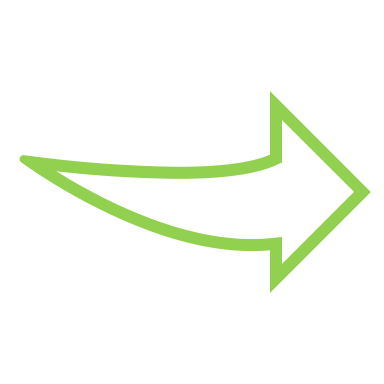 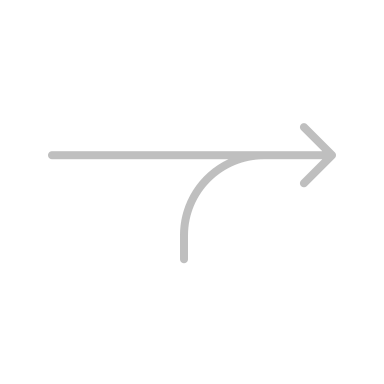 2024, une filière de formation autosuffisante
Avec le soutien de notre territoire
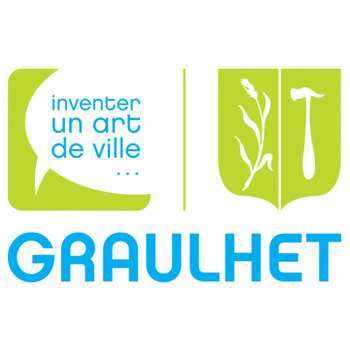 o Avion électrique
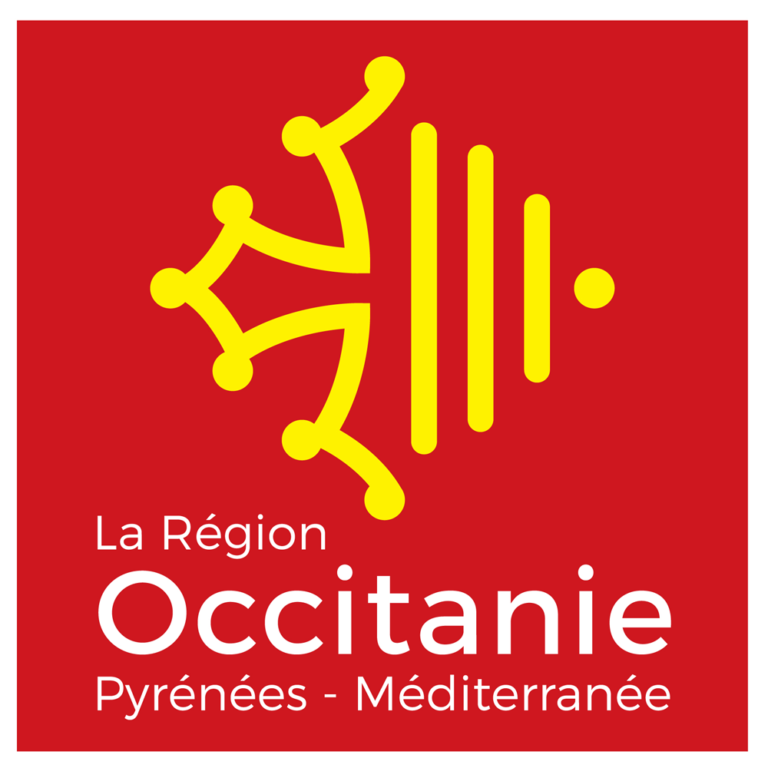 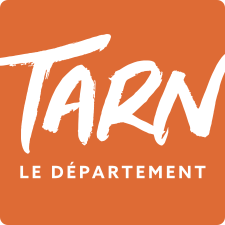 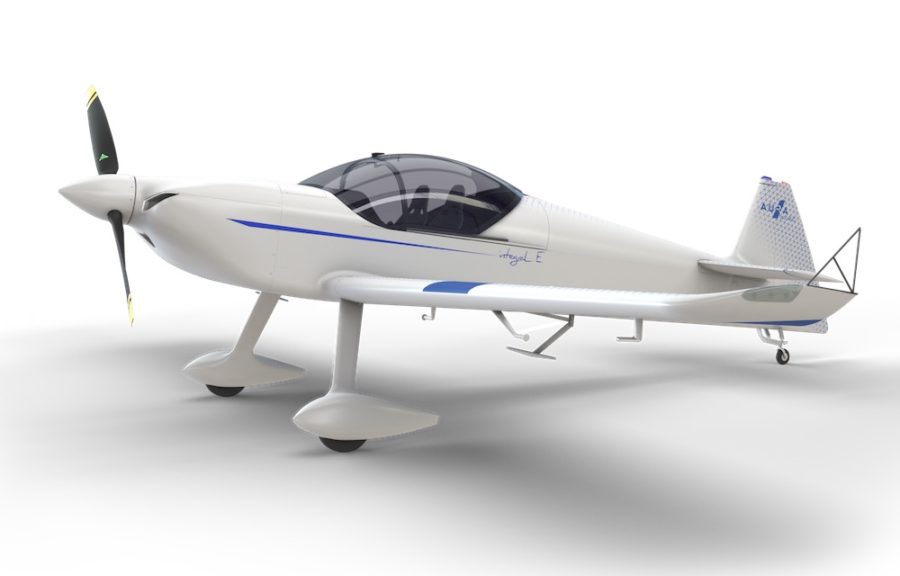 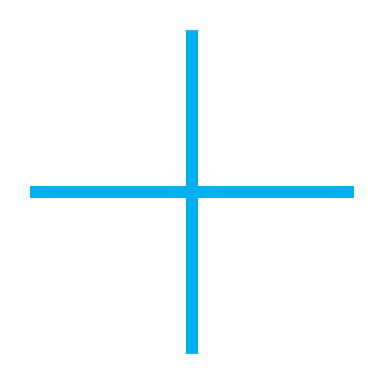 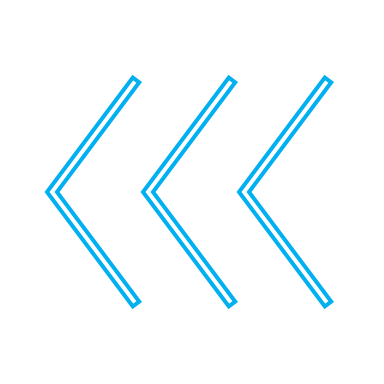 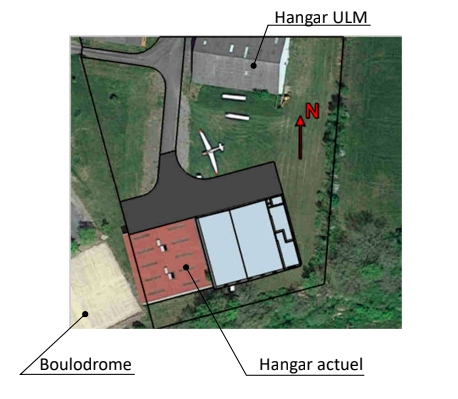 Intrégral E, AURA AÉRO
1ere nationale
«Je soutiens l'avion mais l'avion moins polluant, plus léger, hybride, électrique, à hydrogène». 

Carole Delga, présidente de la région Occitanie
Source : AéroBuzz
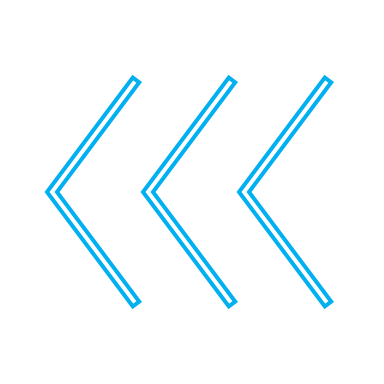 o Treuil électrique
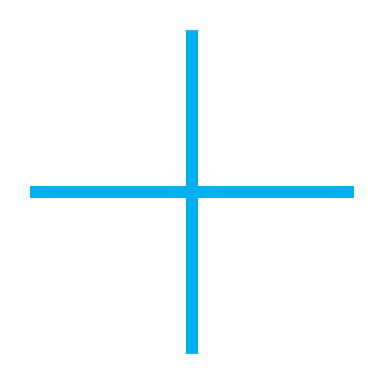 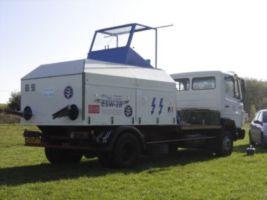 Des opportunités partagées
Le Groupe EDF, premier énergéticien de France,  peut il aider l’aérodrome de Graulhet à devenir une référence en matière d’aérodrome durable ? 
équipement de bornes électriques (piste et station)
Installation de panneaux photovoltaïques
Solution et services énergétiques 
Performance des bâtiments  

EDF adhère à Aerospace Valley
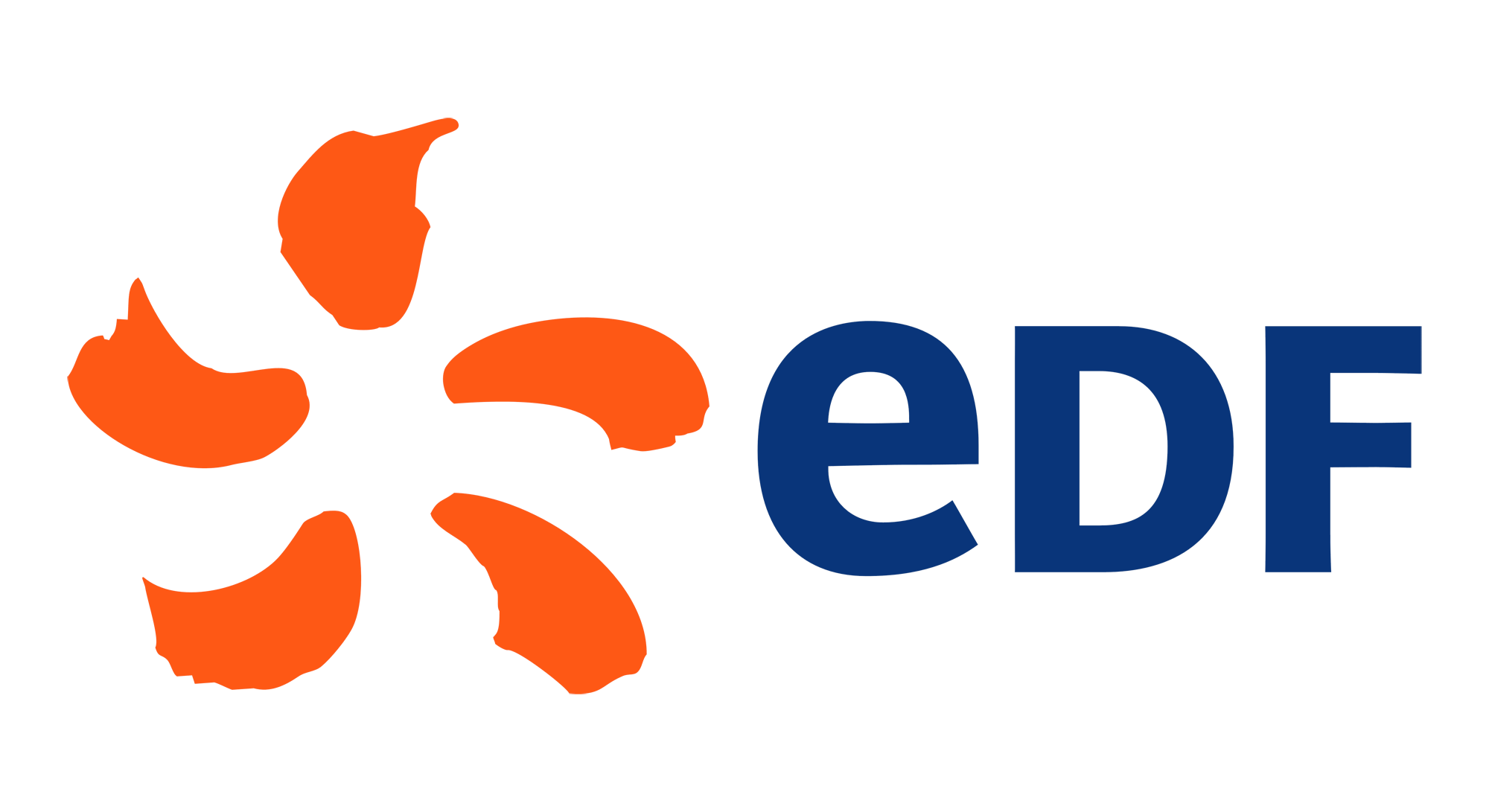 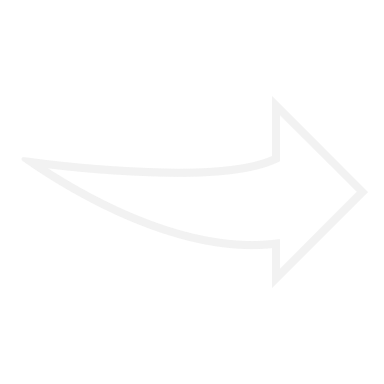 Participer au développement de  « l’aviation verte »

Au travers aussi de l’aérodrome durable
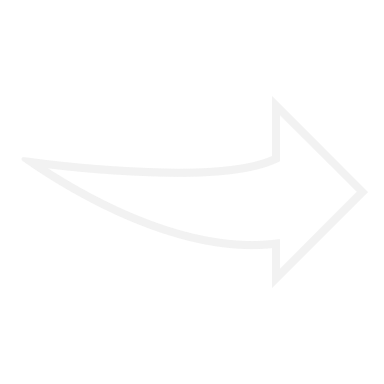 MERCI
ATVV – Association Tarnaise de Vol à Voile                          Planeur_tarn 


Notre site internet : planeur-tarn.fr 

Nous contacter par mail : atvv@free.fr

A.T.V.V.Aérodrome de Salès81300 GRAULHET

 Par téléphone : 06 17 96 76 07